ỦY BAN NHÂN DÂN QUẬN 8
TRƯỜNG TIỂU HỌC NGUYỄN TRUNG NGẠN
MÔN:TOÁN LỚP 2
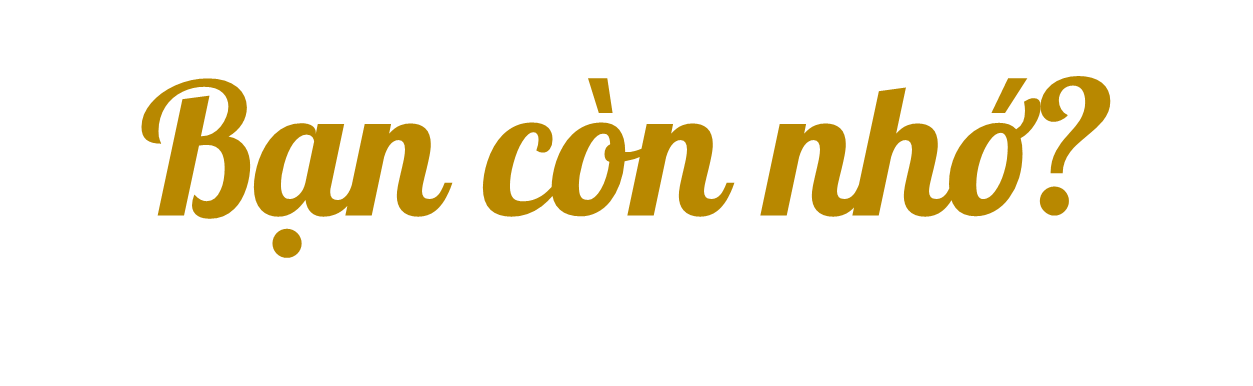 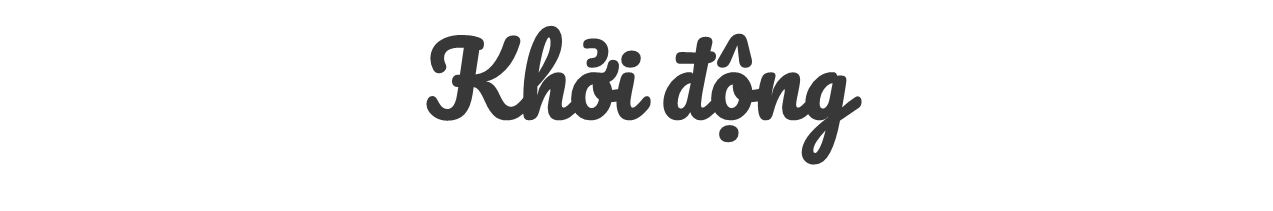 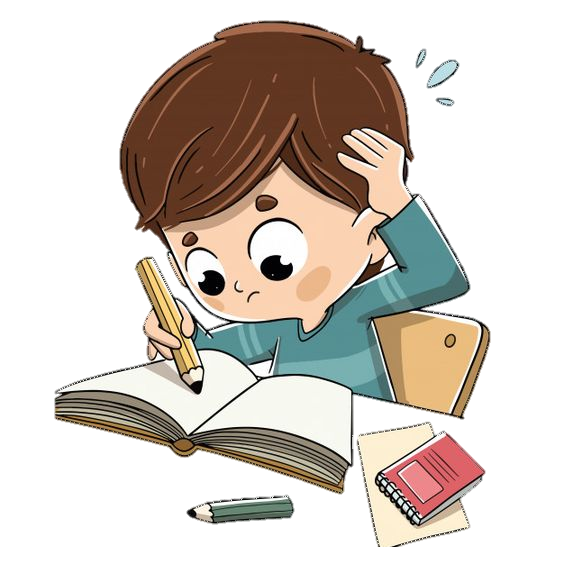 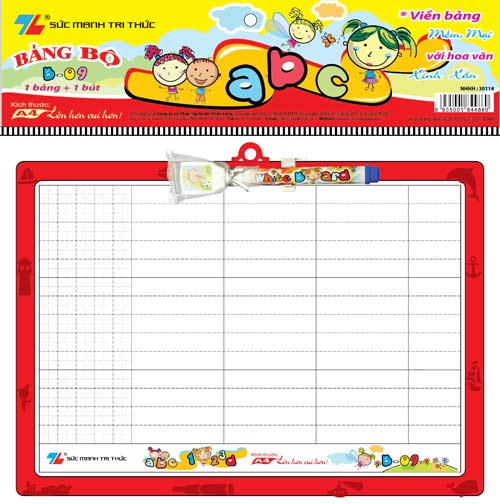 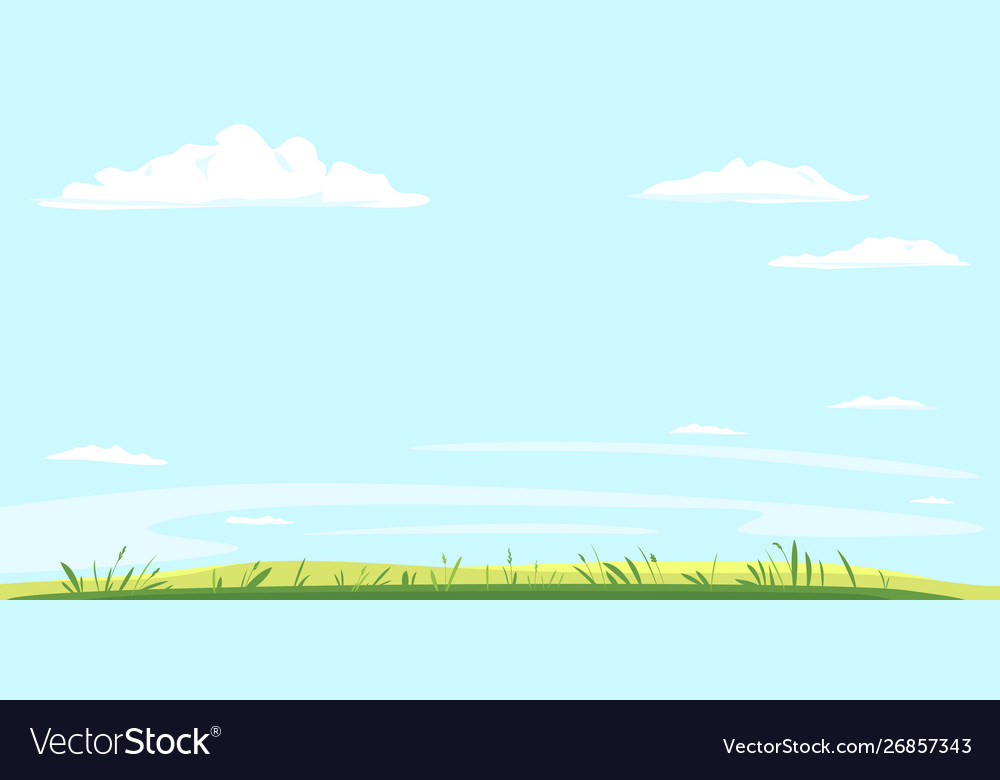 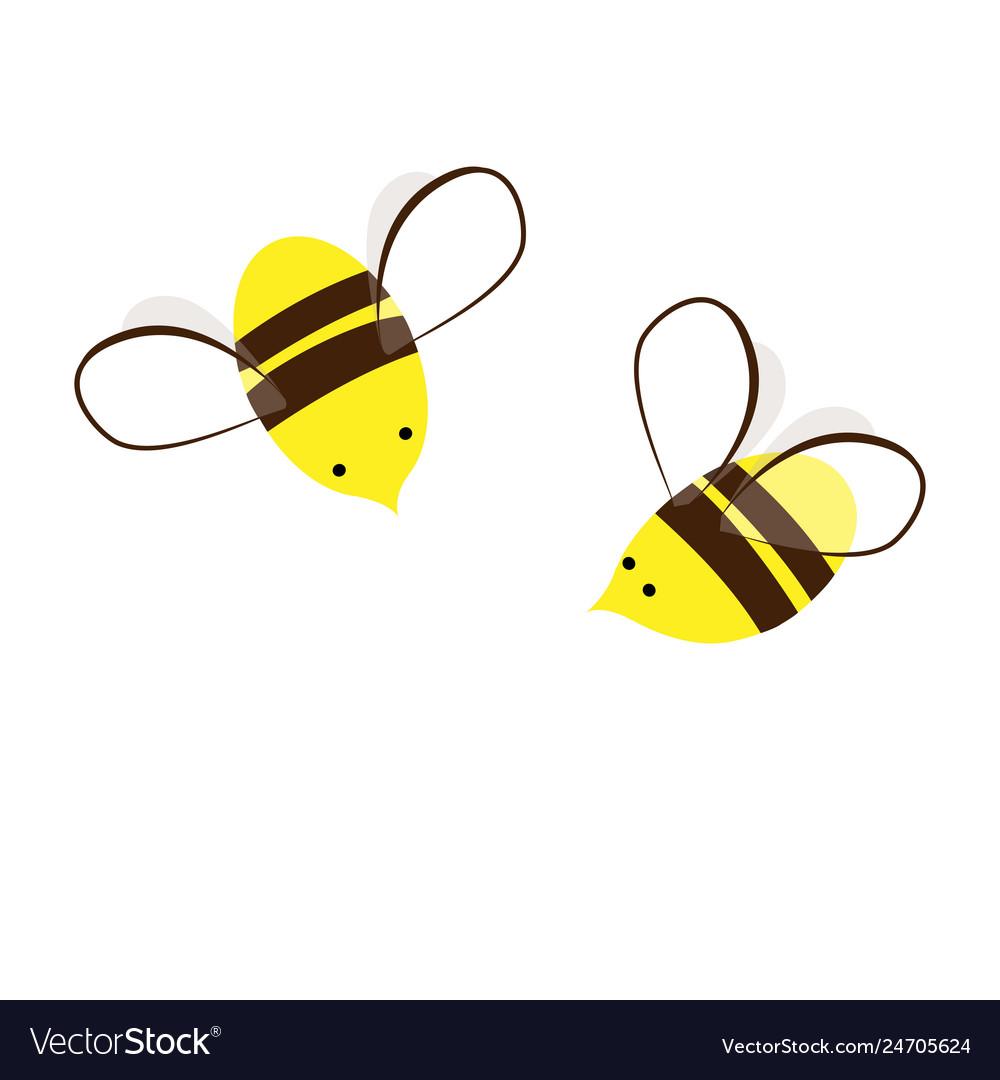 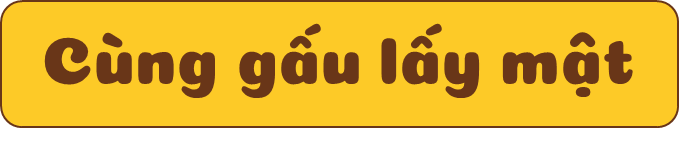 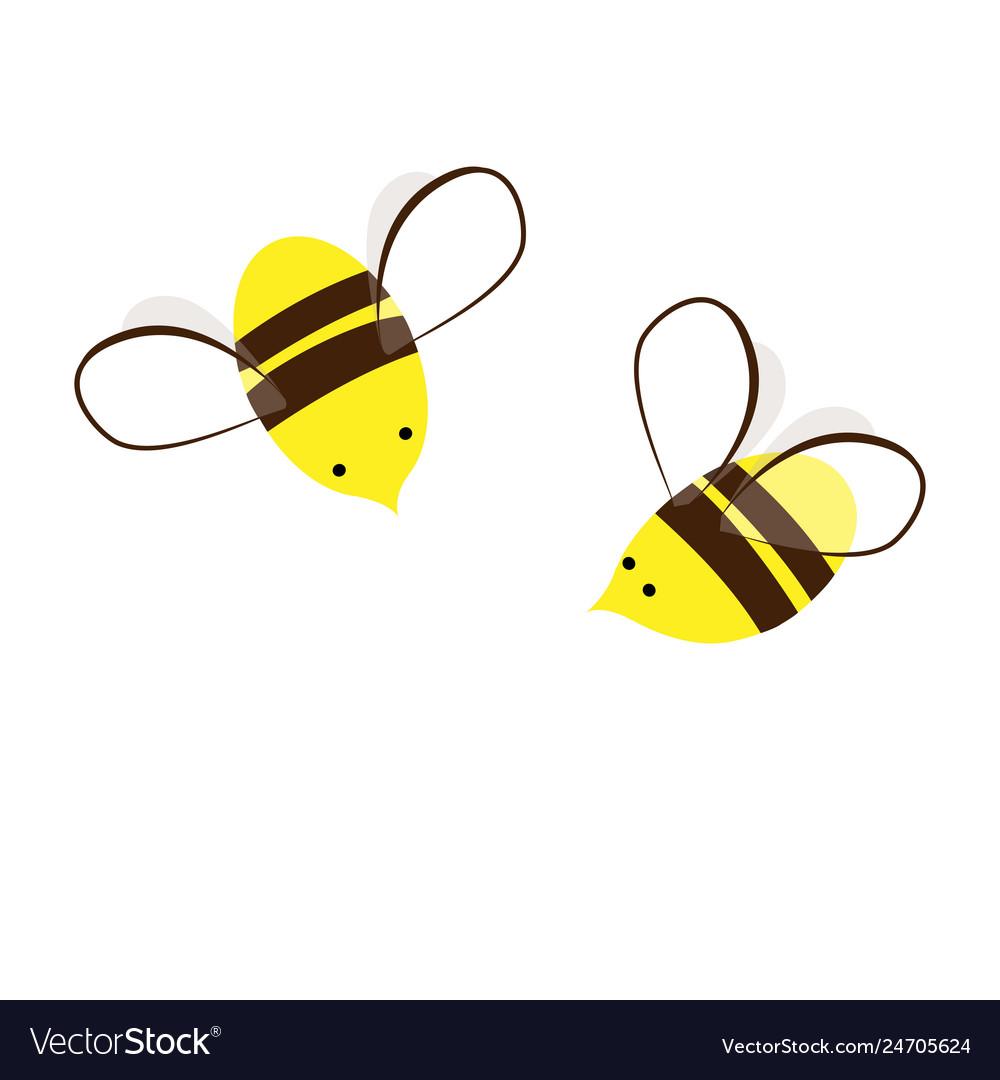 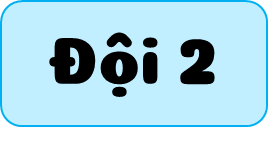 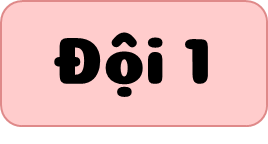 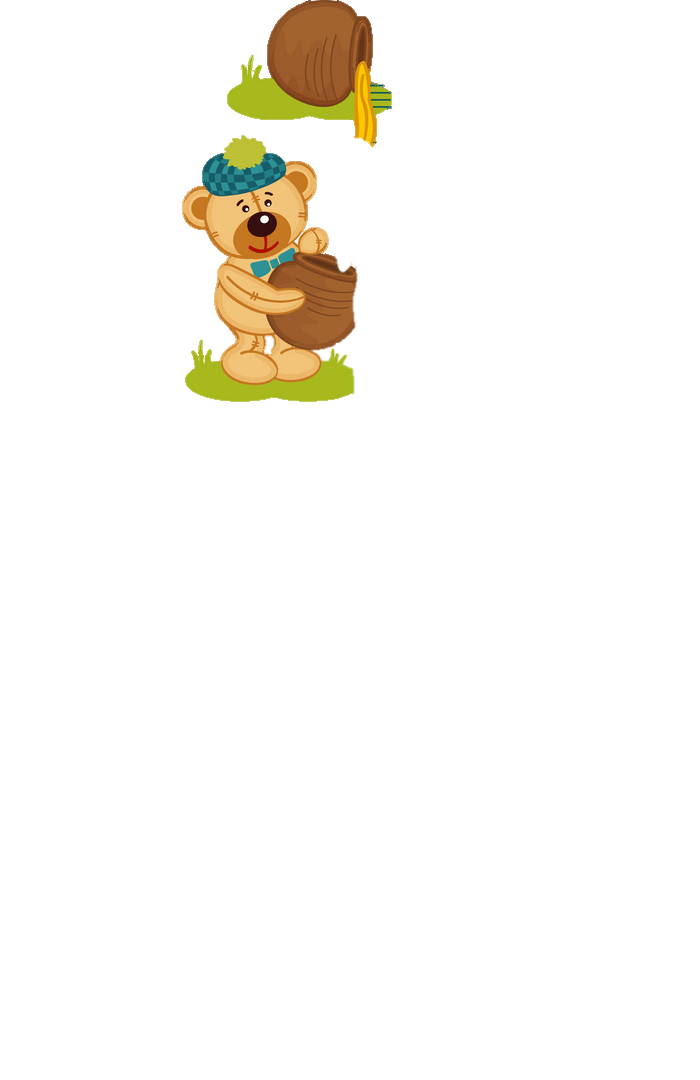 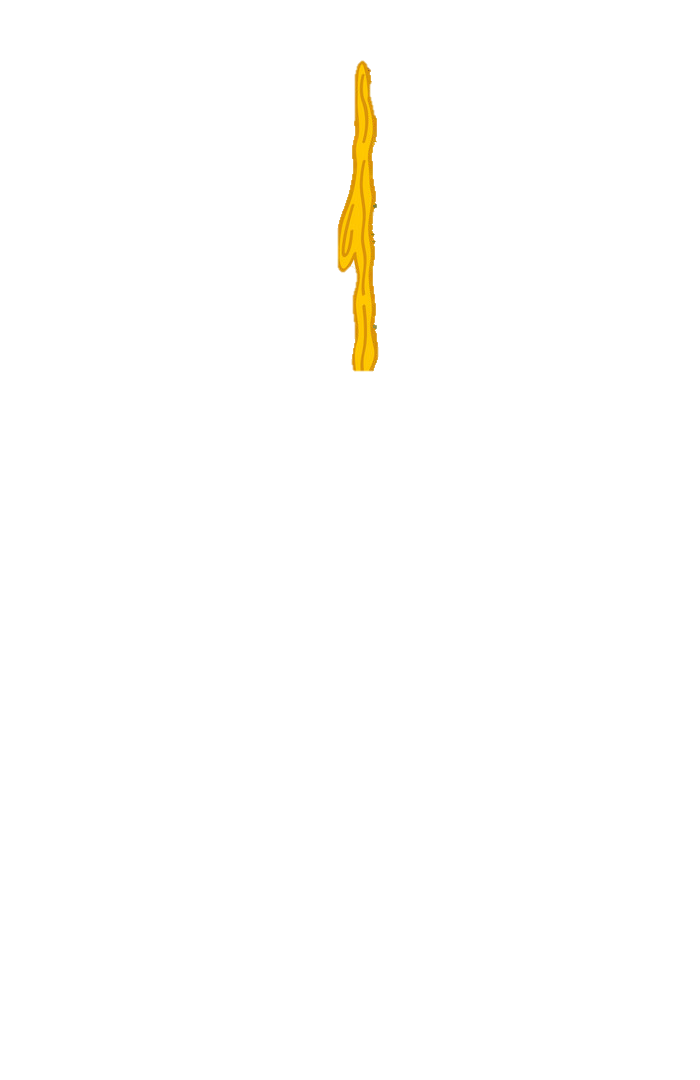 1
-
48
69 - 21 =
48
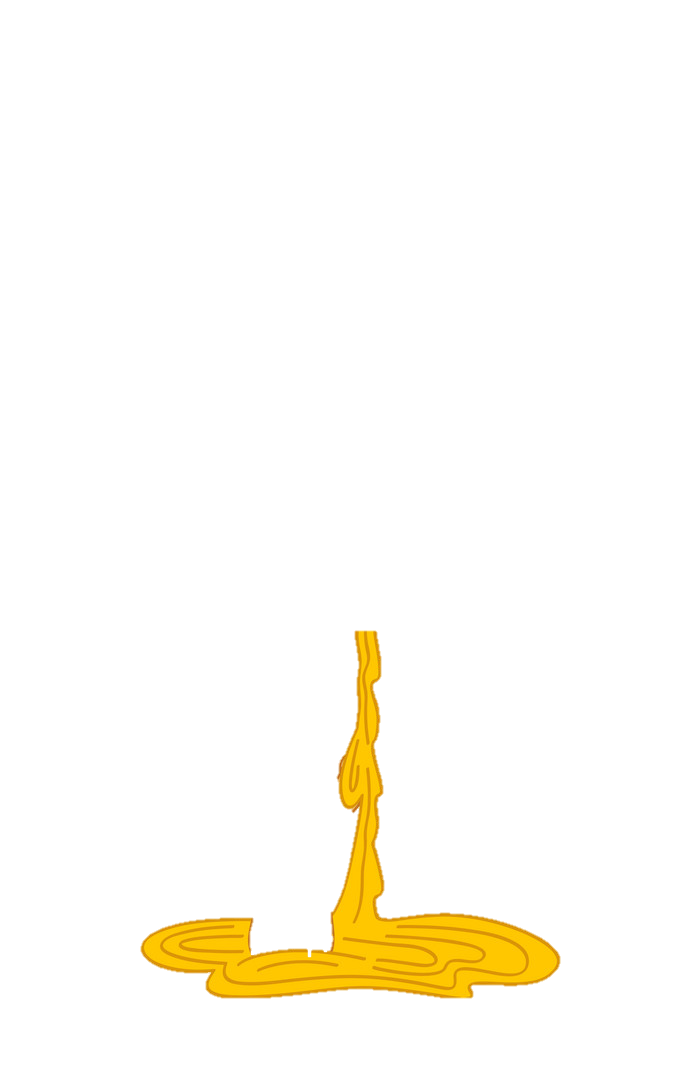 2
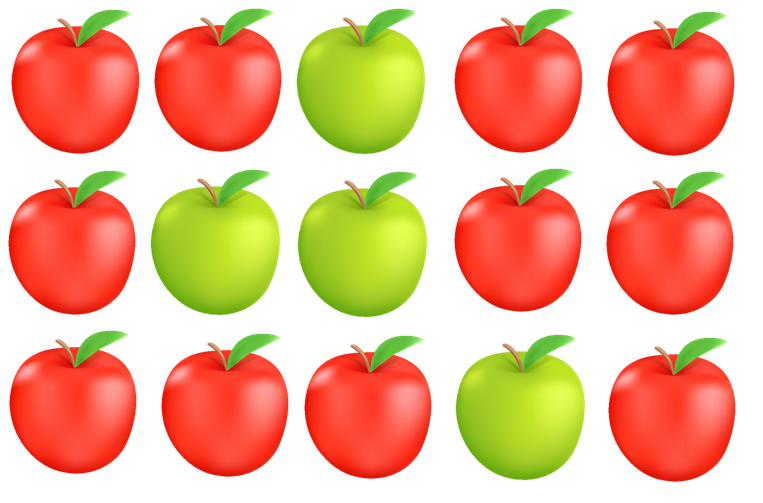 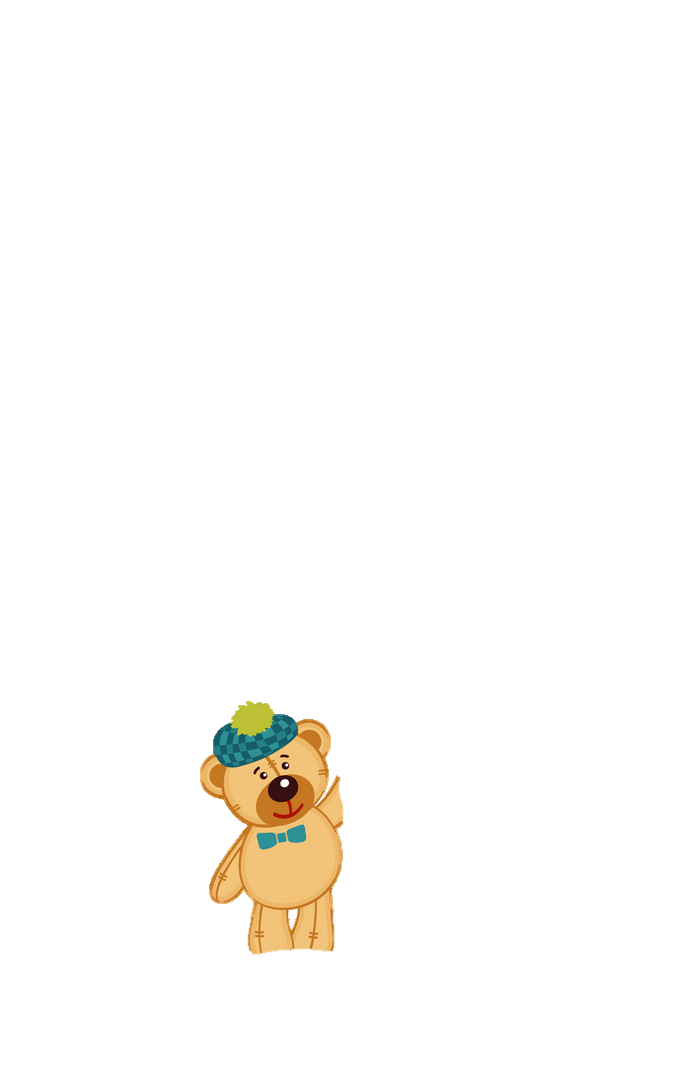 15 - 4 = 11
-
Viết phép tính trừ để tìm số quả táo màu đỏ
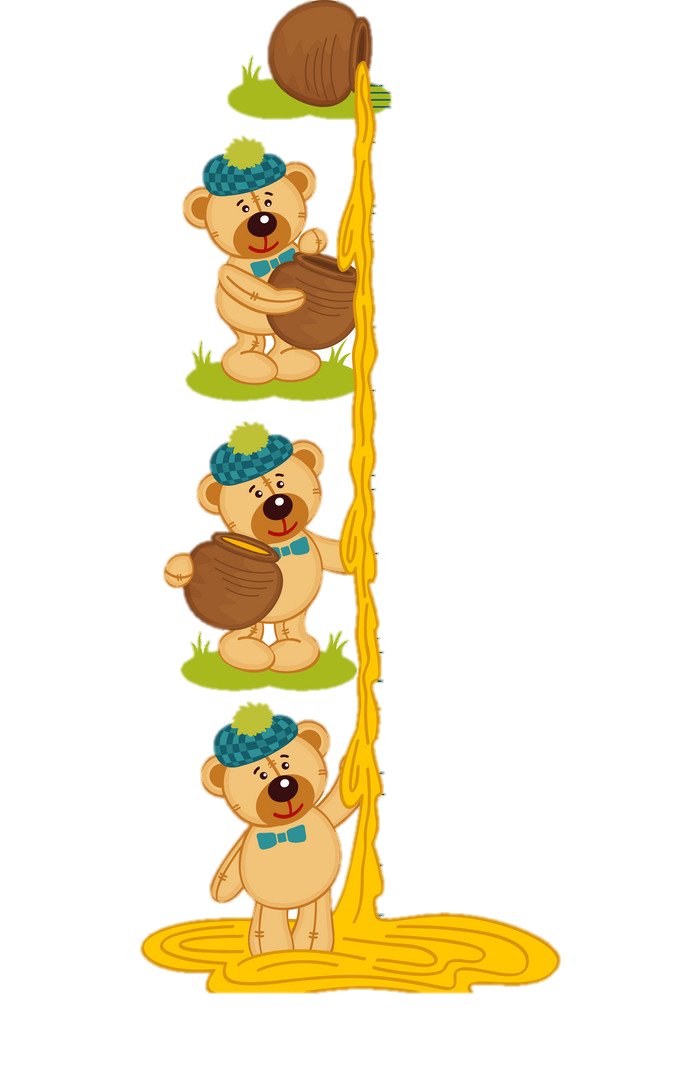 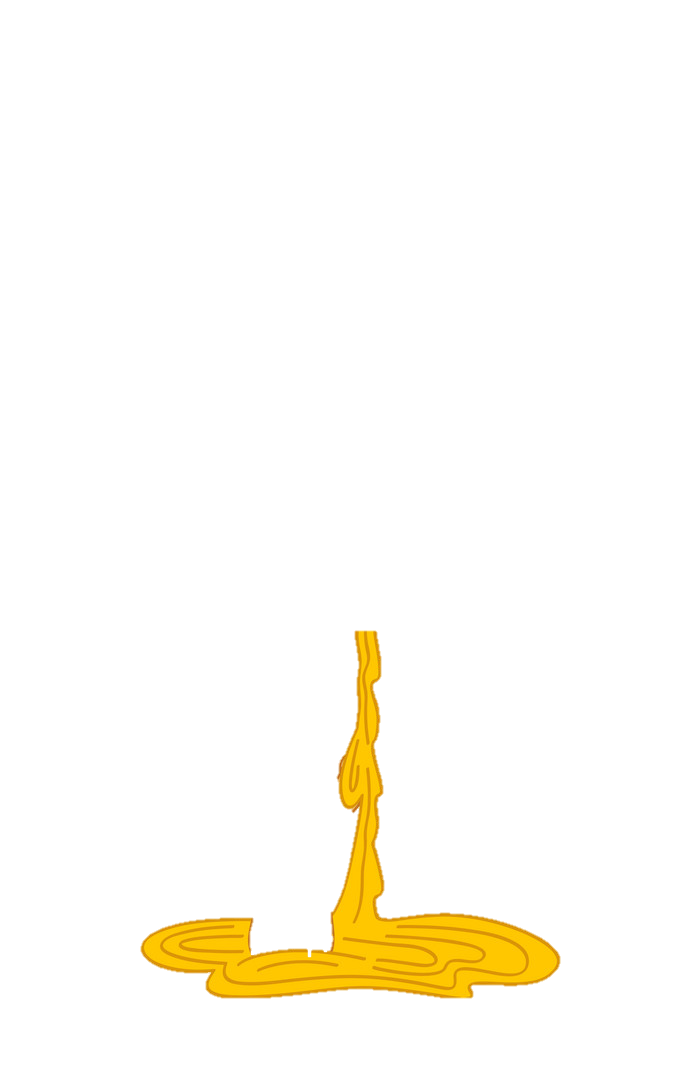 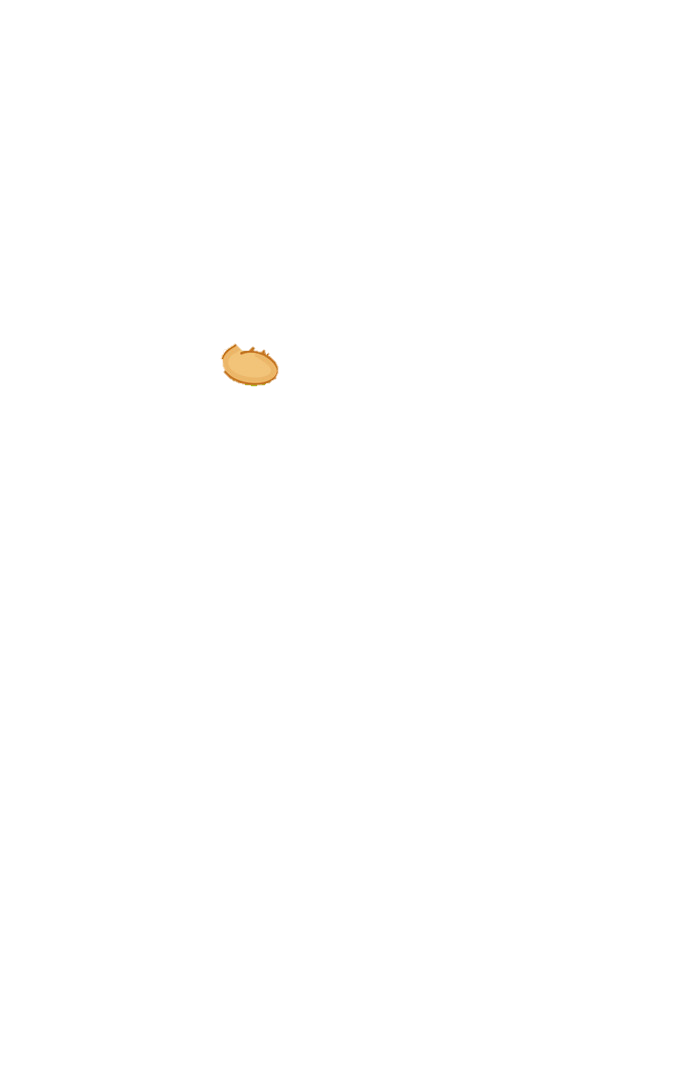 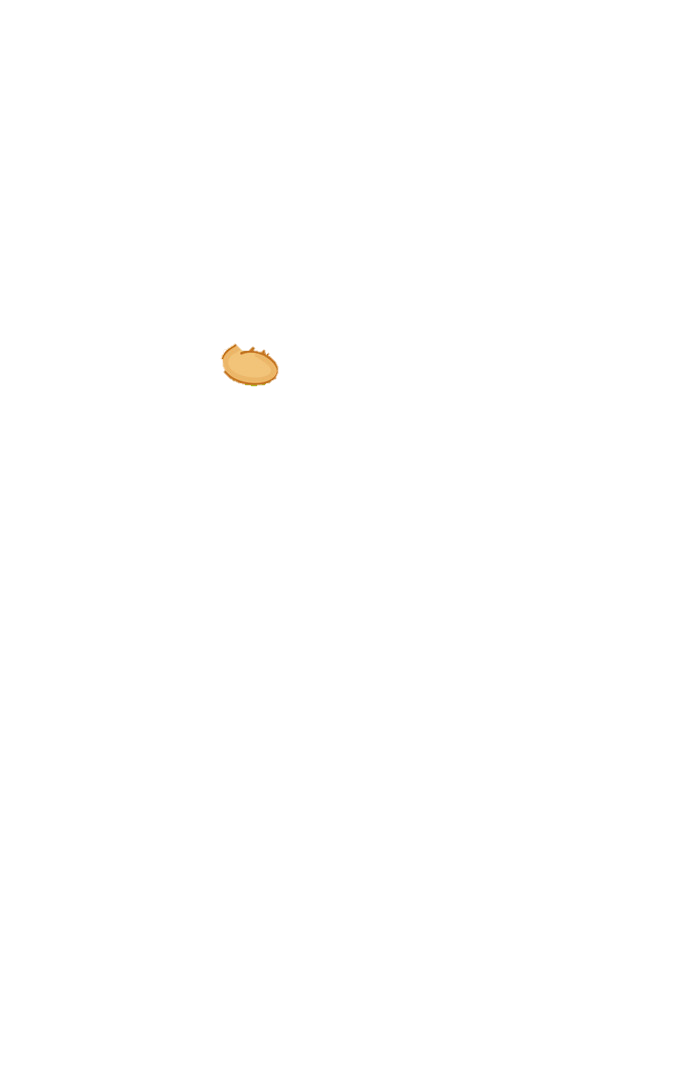 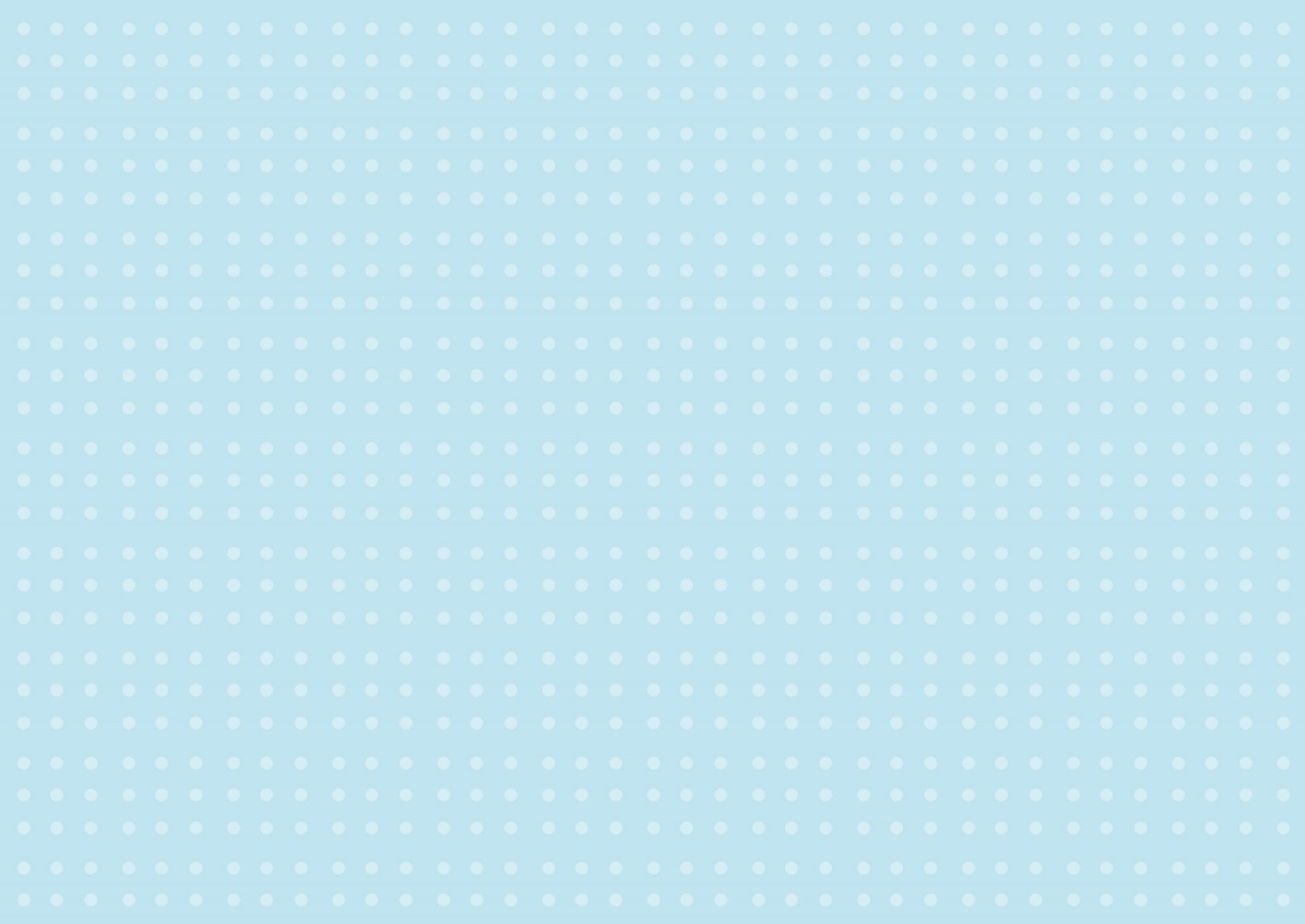 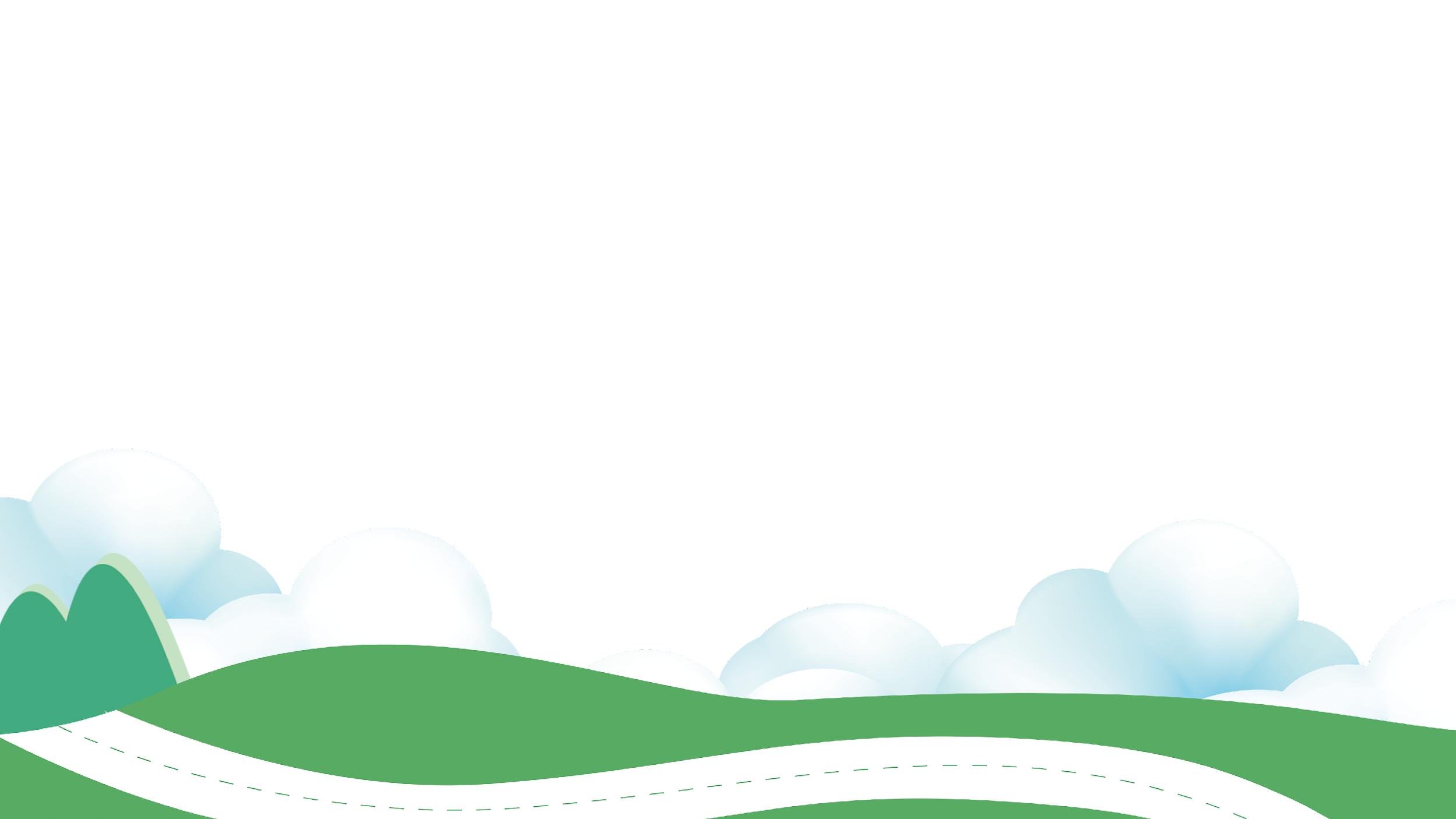 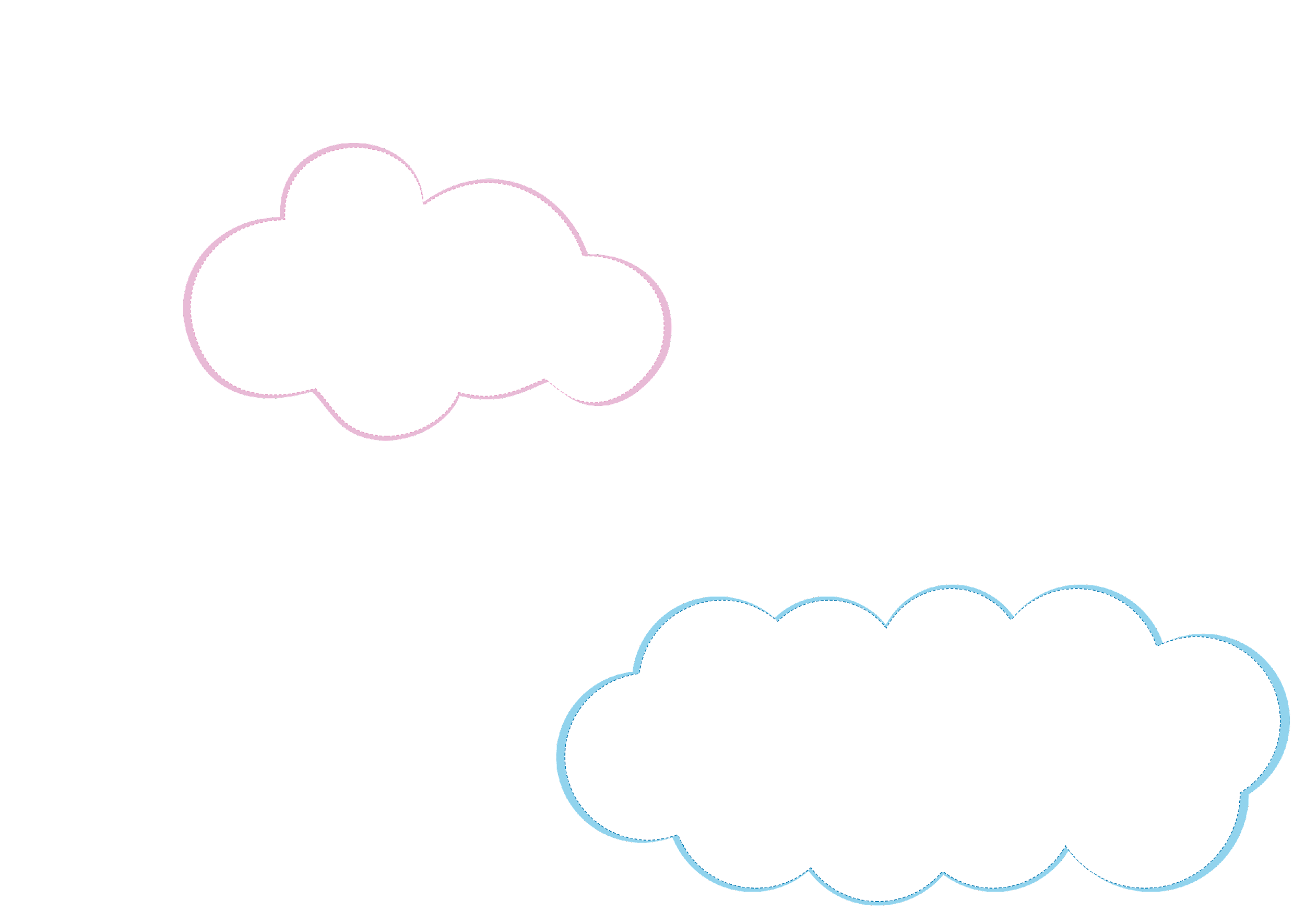 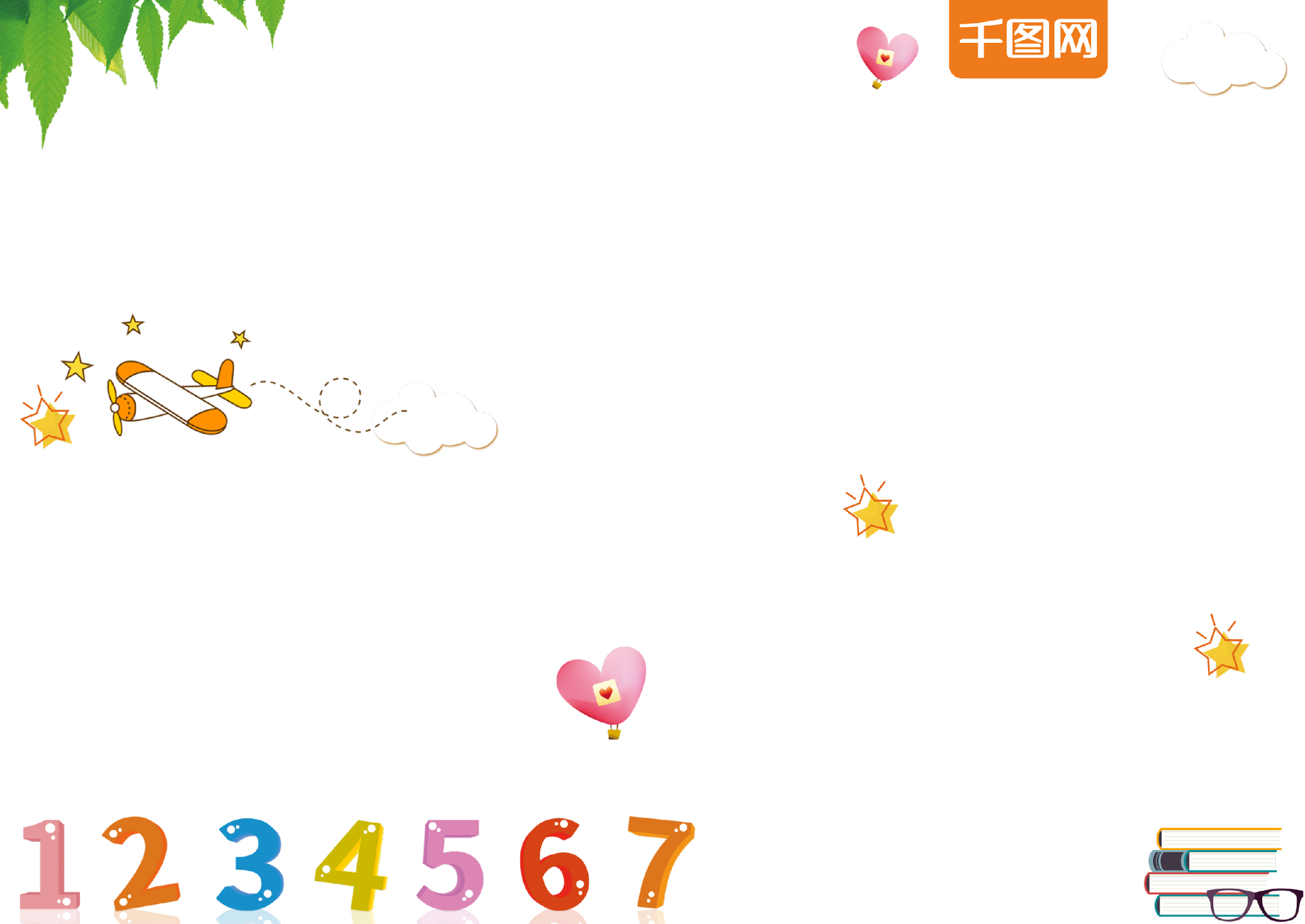 Bài 4
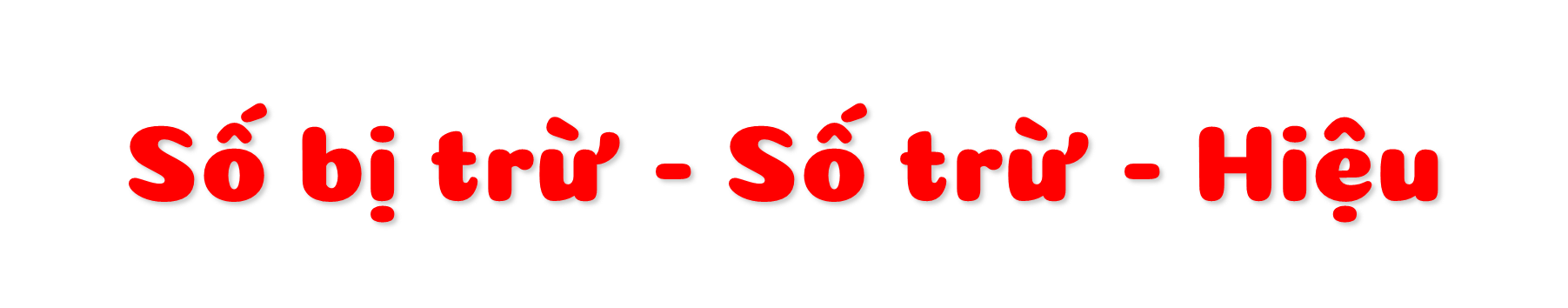 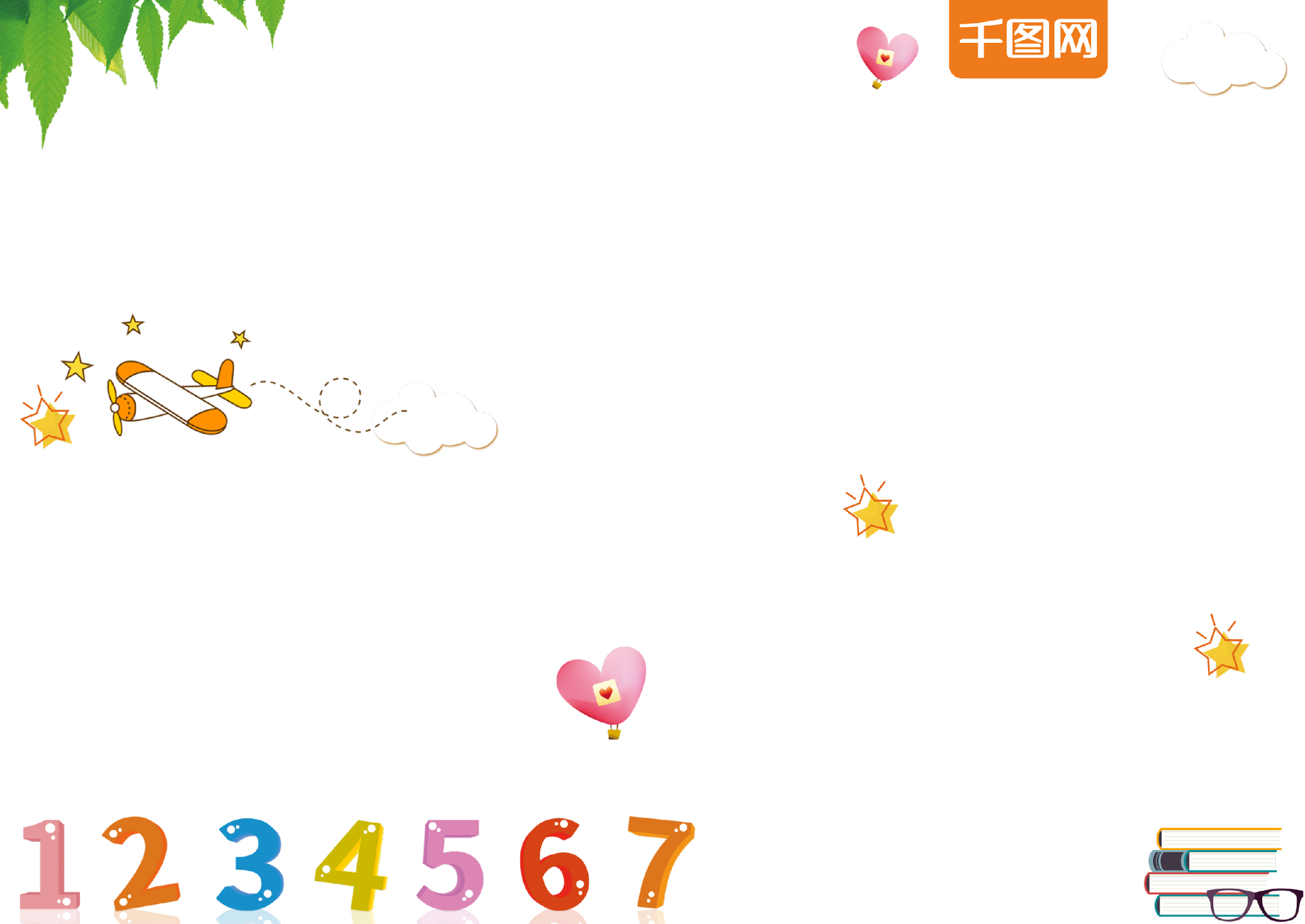 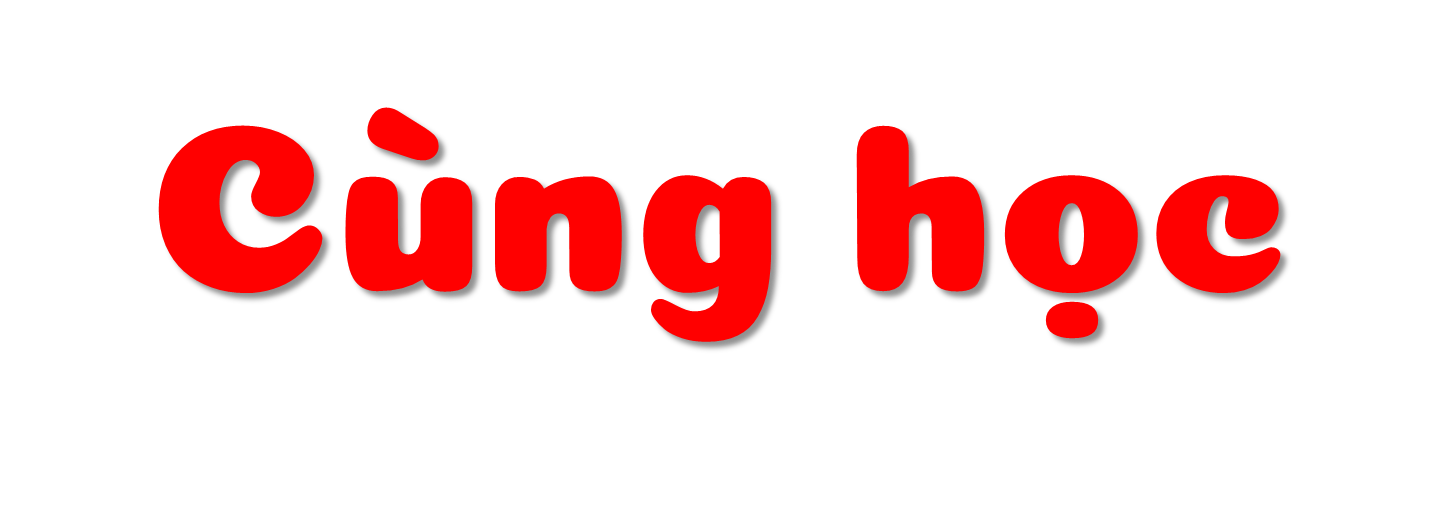 Viết phép tính trừ để tìm số quả táo màu đỏ
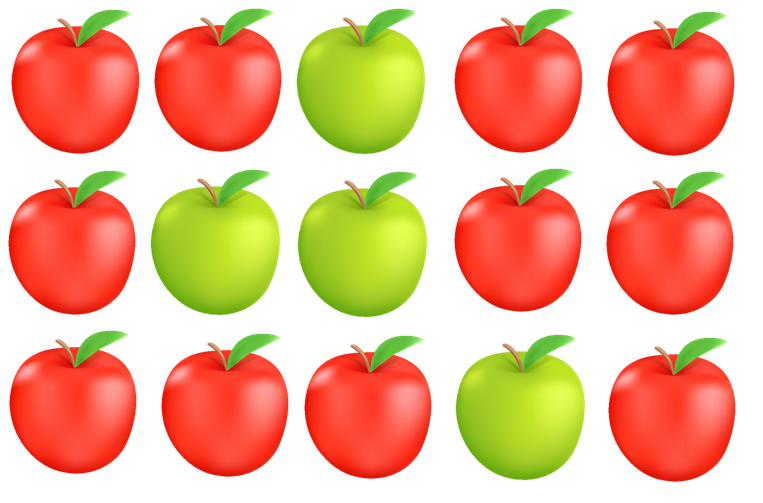 -
15 – 4 = 11
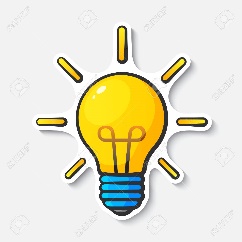 15
4
11
–
=
Số bị trừ
15
–
4
Số trừ
11
Số bị trừ
Số trừ
Hiệu
Hiệu
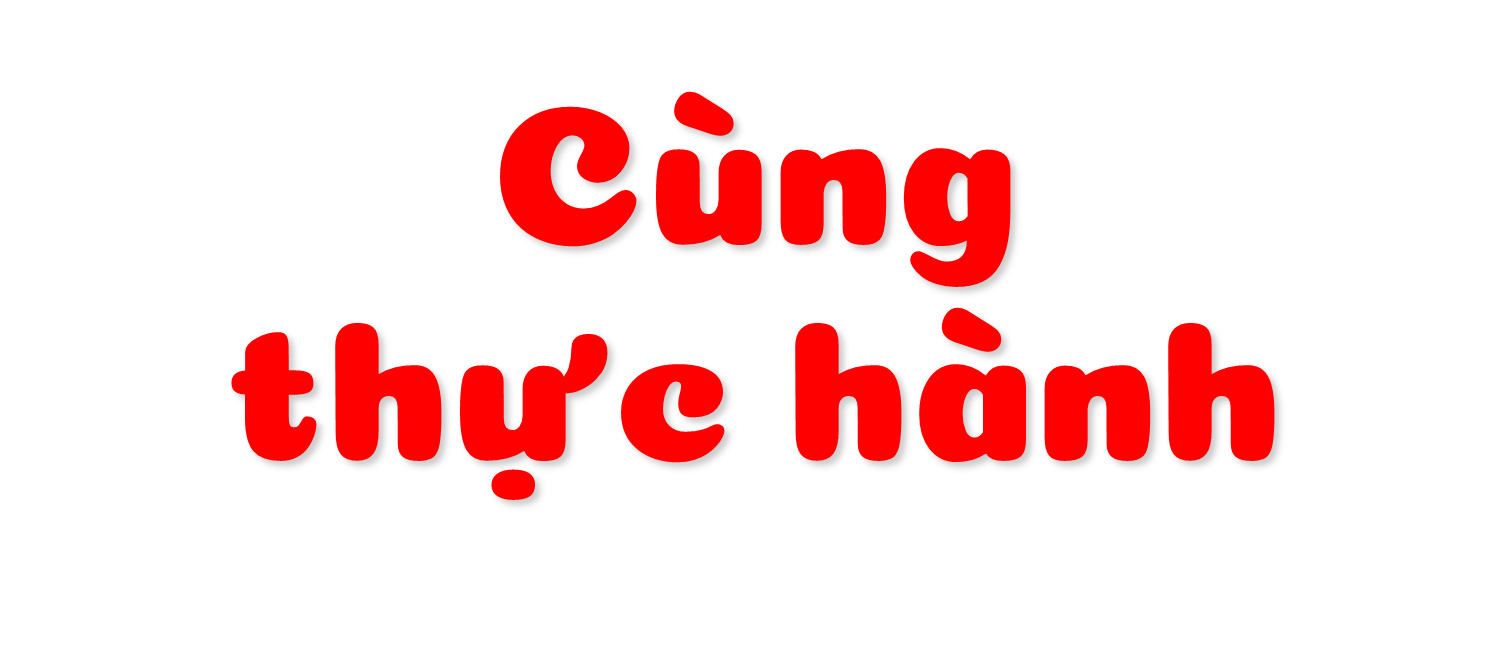 Gọi tên các thành phần của phép tính
1
10 – 4 = 6
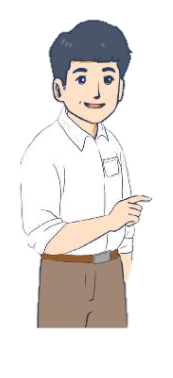 –
95 – 10 = 85
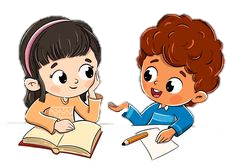 Gọi tên các thành phần của phép tính
1
–          =
6
10
4
Số bị trừ
Số trừ
Hiệu
–          =
85
95
10
Số bị trừ
Số trừ
Hiệu
Gọi tên các thành phần của phép tính
1
15
Số bị trừ
–
4
Số trừ
11
Hiệu
Tính hiệu của hai số
2
🡪 Thực hiện phép tính trừ
a. 9 và 5
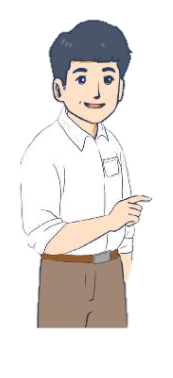 b. 50 và 20
c. 62 và 0
Có mấy cách viết phép tính trừ
Ví dụ: Tính hiệu của hai số
a. 9 và 5
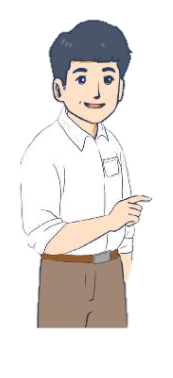 Hàng ngang
Đặt tính
9 – 5
–
Tính hiệu của hai số
2
a. 9 và 5
9 –  5 =  4
Số bị trừ
–
Số trừ
Số bị trừ
Số trừ
Hiệu
Hiệu
Tính hiệu của hai số
2
b. 50 và 20
50 – 20 = 30
Số bị trừ
–
Số trừ
Số bị trừ
Số trừ
Hiệu
Hiệu
Tính hiệu của hai số
2
c. 62 và 0
62 – 0 = 62
Số bị trừ
–
Số trừ
Số bị trừ
Số trừ
Hiệu
Hiệu
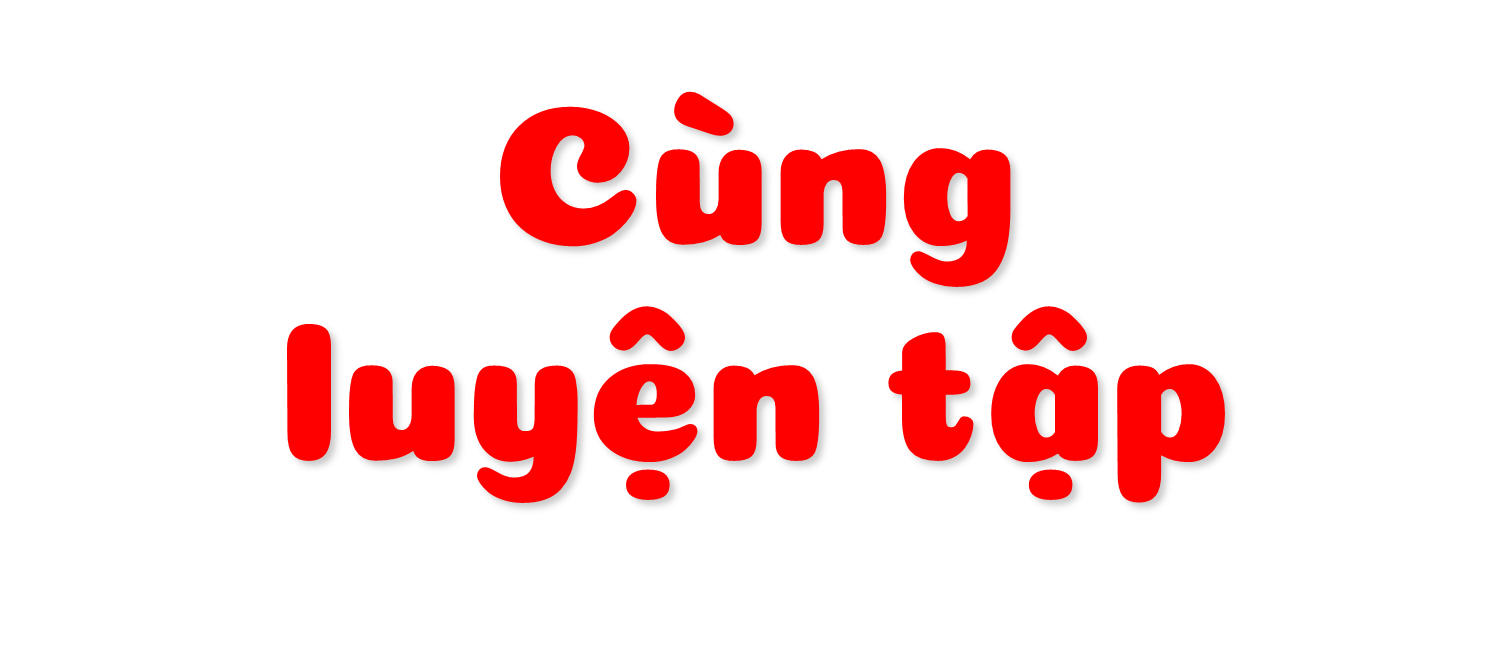 1
Đặt tính rồi tính hiệu.
a. Số bị trừ là 63, số trừ là 20.
Số bị trừ
–
Số trừ
43
Hiệu
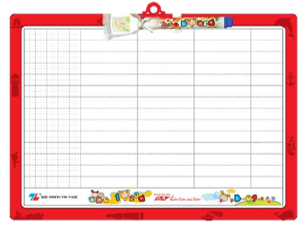 Làm vào bảng con
1
Đặt tính rồi tính hiệu.
b. Số bị trừ là 35, số trừ là 15.
Số bị trừ
–
Số trừ
20
Hiệu
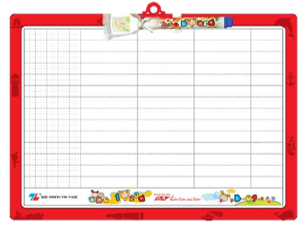 Làm vào bảng con
1
Đặt tính rồi tính hiệu.
c. Số bị trừ là 78, số trừ là 52.
Số bị trừ
–
Số trừ
26
Hiệu
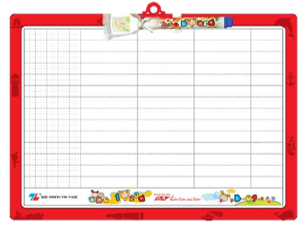 Làm vào bảng con
1
Đặt tính rồi tính hiệu.
d. Số bị trừ là 97, số trừ là 6.
Số bị trừ
–
Số trừ
81
Hiệu
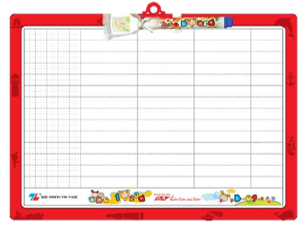 Làm vào bảng con
Tính nhẩm
2
2 + 8 
10 – 8 
10 – 2
86 + 0 
89 – 9 
89 – 0
30 + 50 
80 – 50 
80 – 30
2 + 8 =
10 – 8 =
10 – 2 =
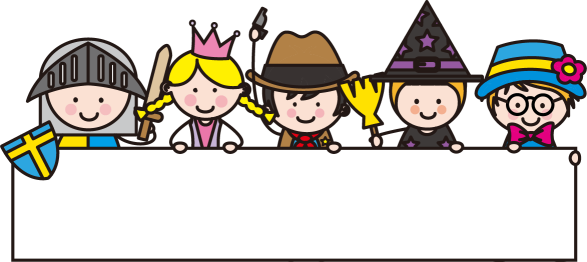 10
80
30 + 50 =
80 – 50 =
80 – 30 =
30
2
2
8
50
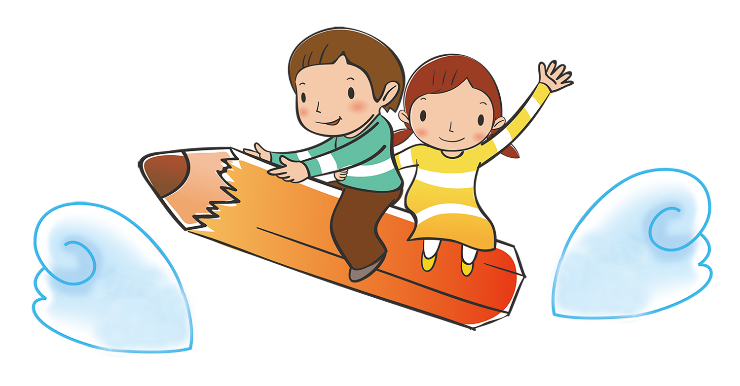 Truyeàn ñieän
86
86 + 0 =
89 – 9 =
89 – 0 =
80
89
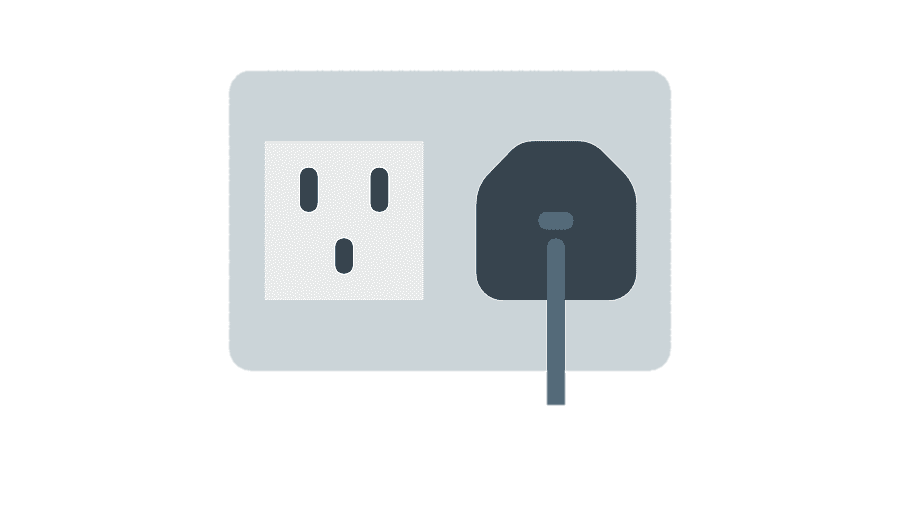 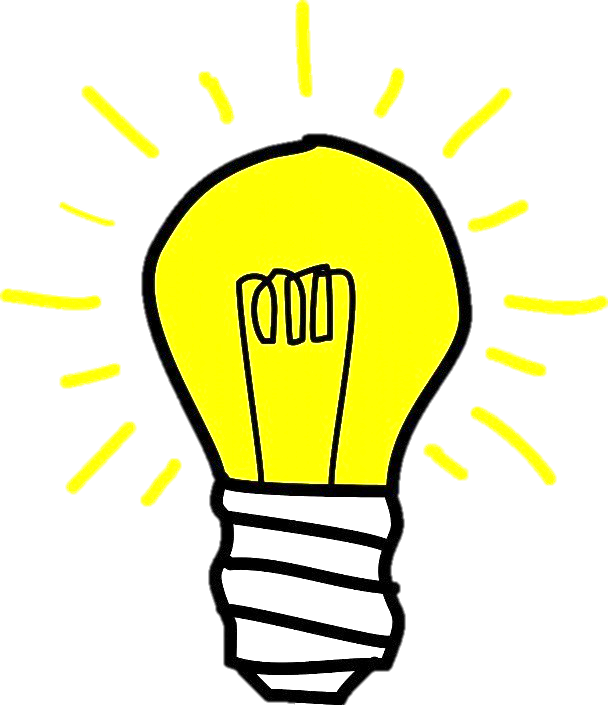 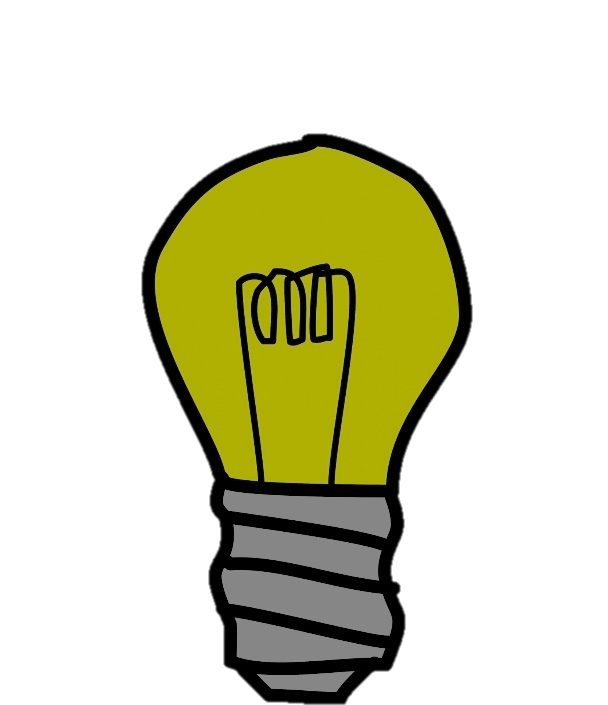 Hoan hô các bạn 
thật tuyệt vời!
Số?
3
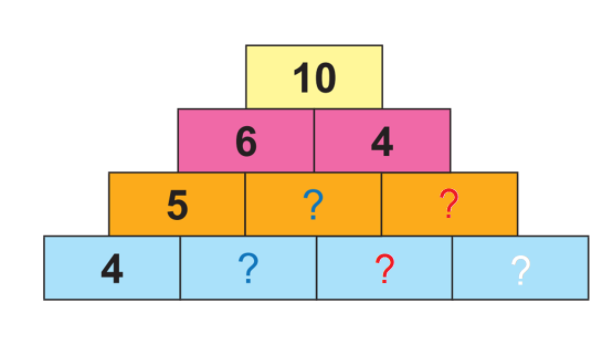 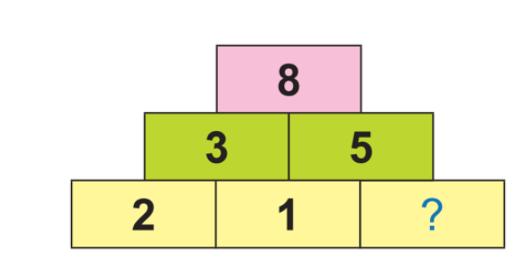 a)
b)
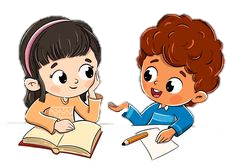 3
Số?
3
2
8
3
a)
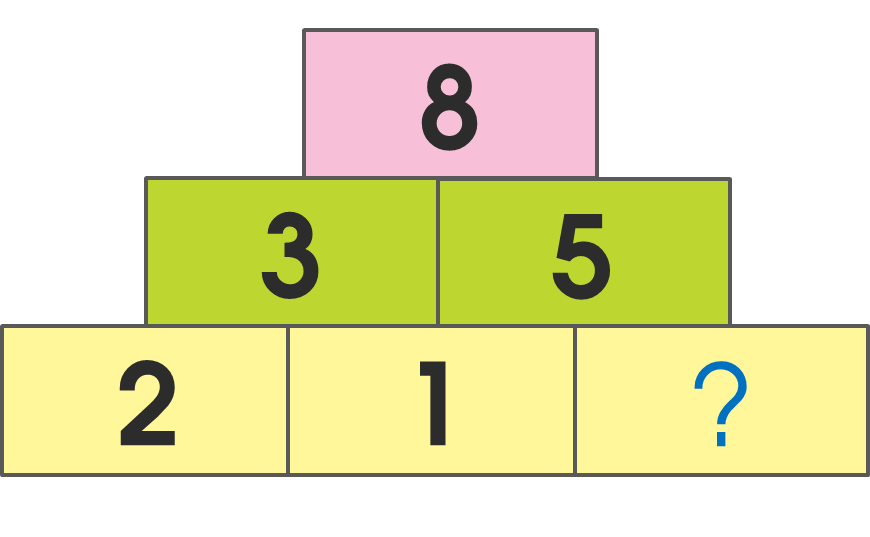 1
5
1
5
4
?
4
Số?
3
10
b)
6
4
?
?
5
1
3
?
?
?
4
0
3
1
Số?
4
Mẫu:
70
30
70
?
30
40
40
?
Số?
4
60
90
50
?
90
40
?
20
?
30
20
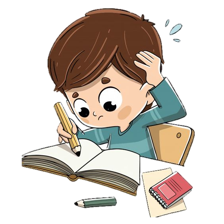 0
Tính để tìm bó cỏ cho bò
5
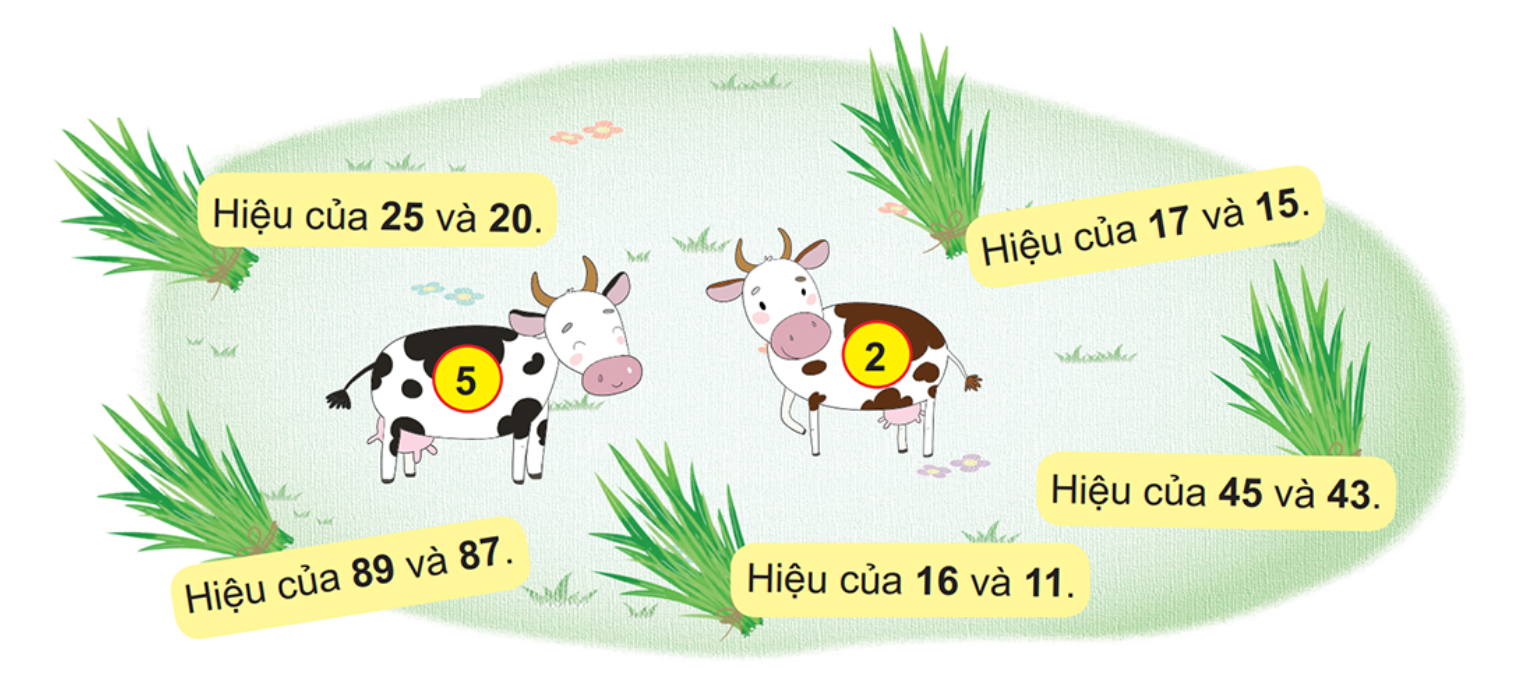 Tính để tìm bó cỏ cho bò
5
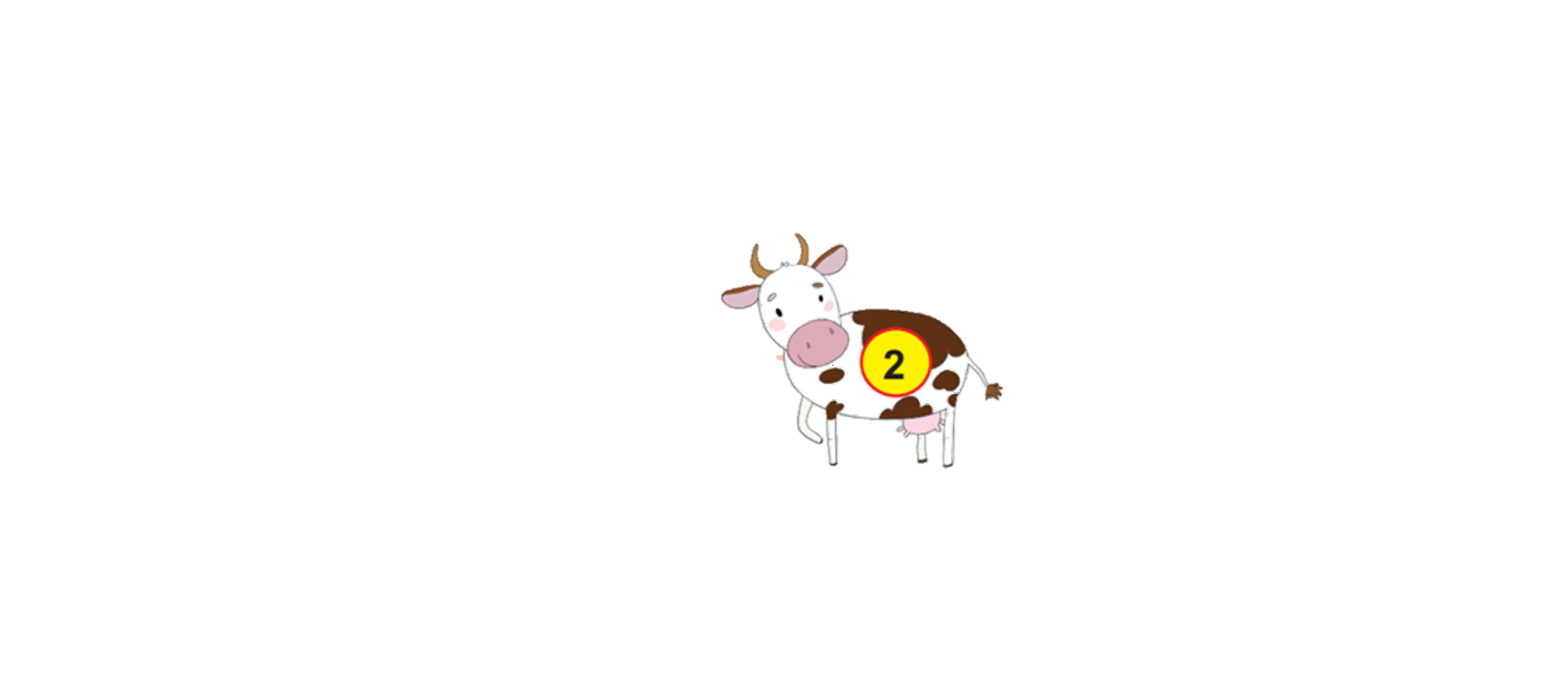 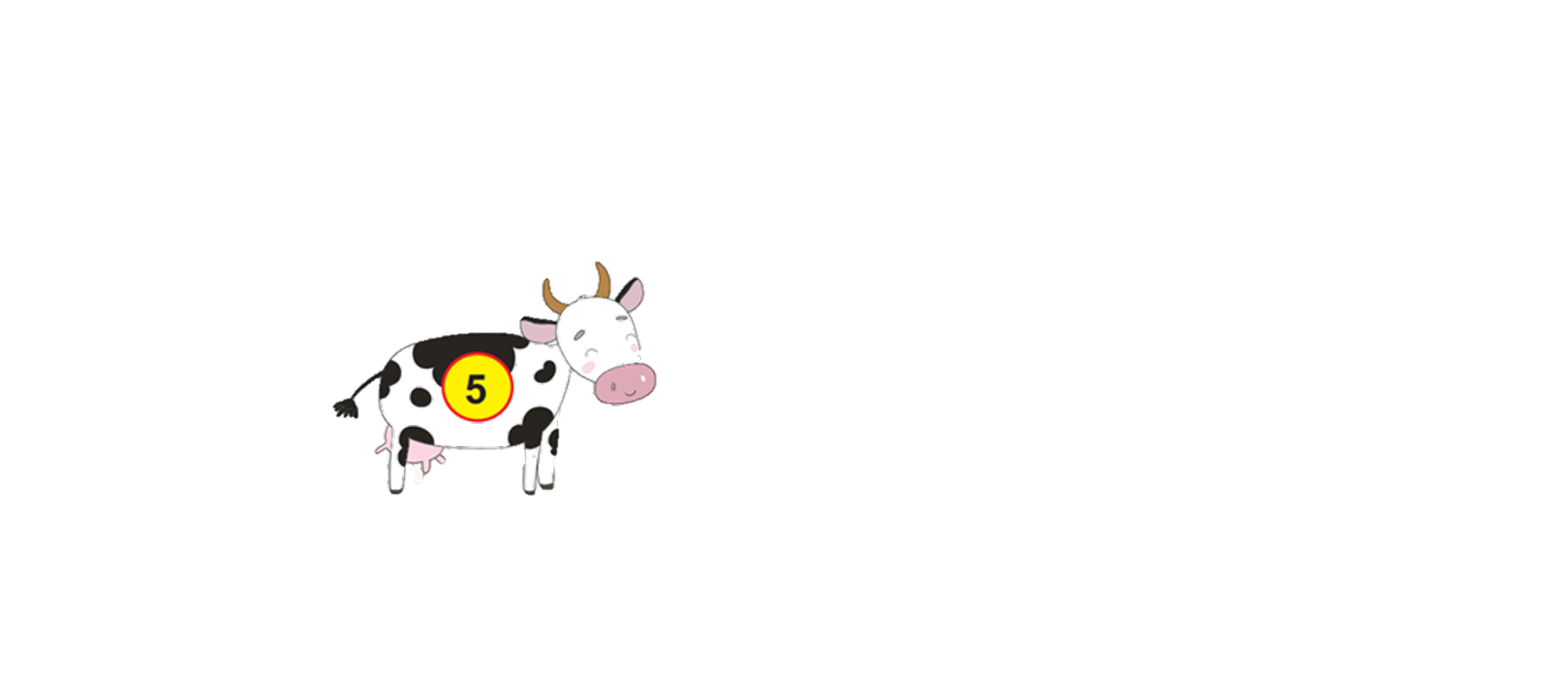 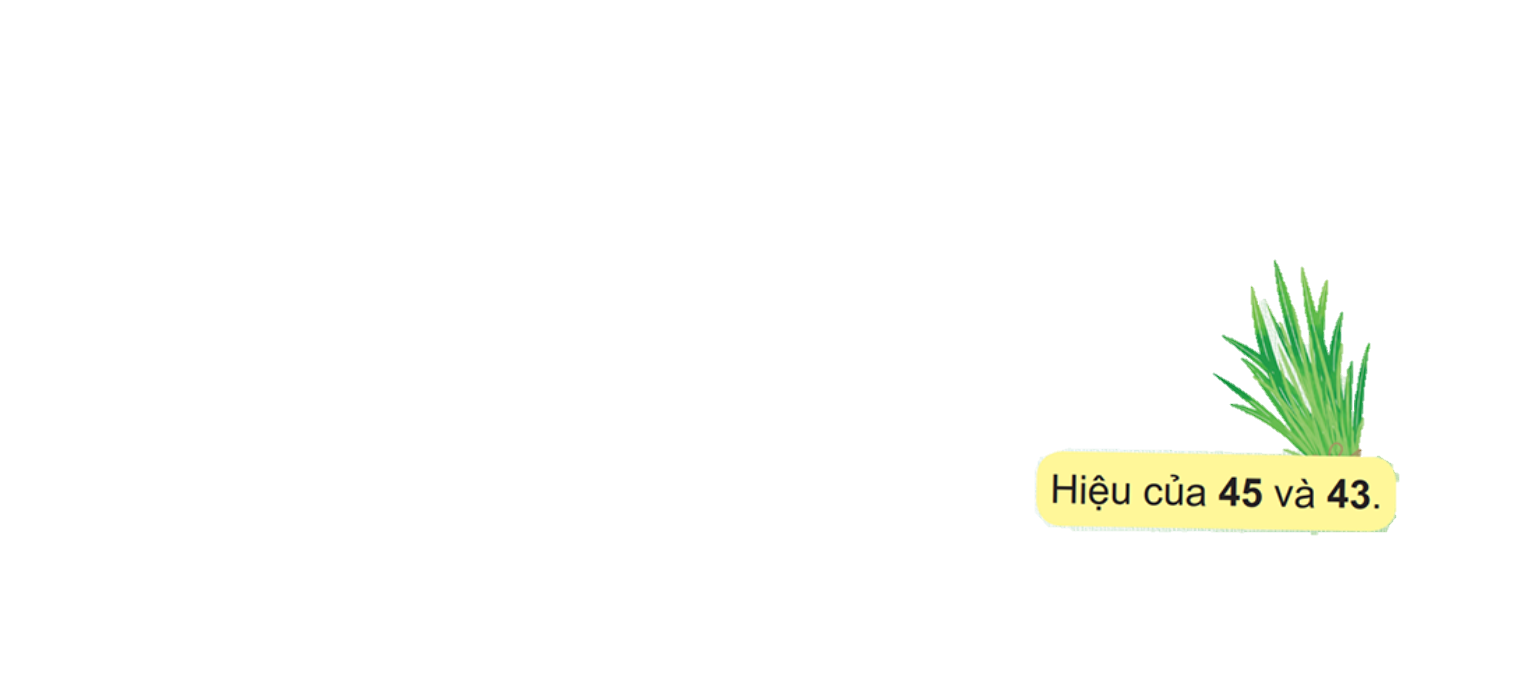 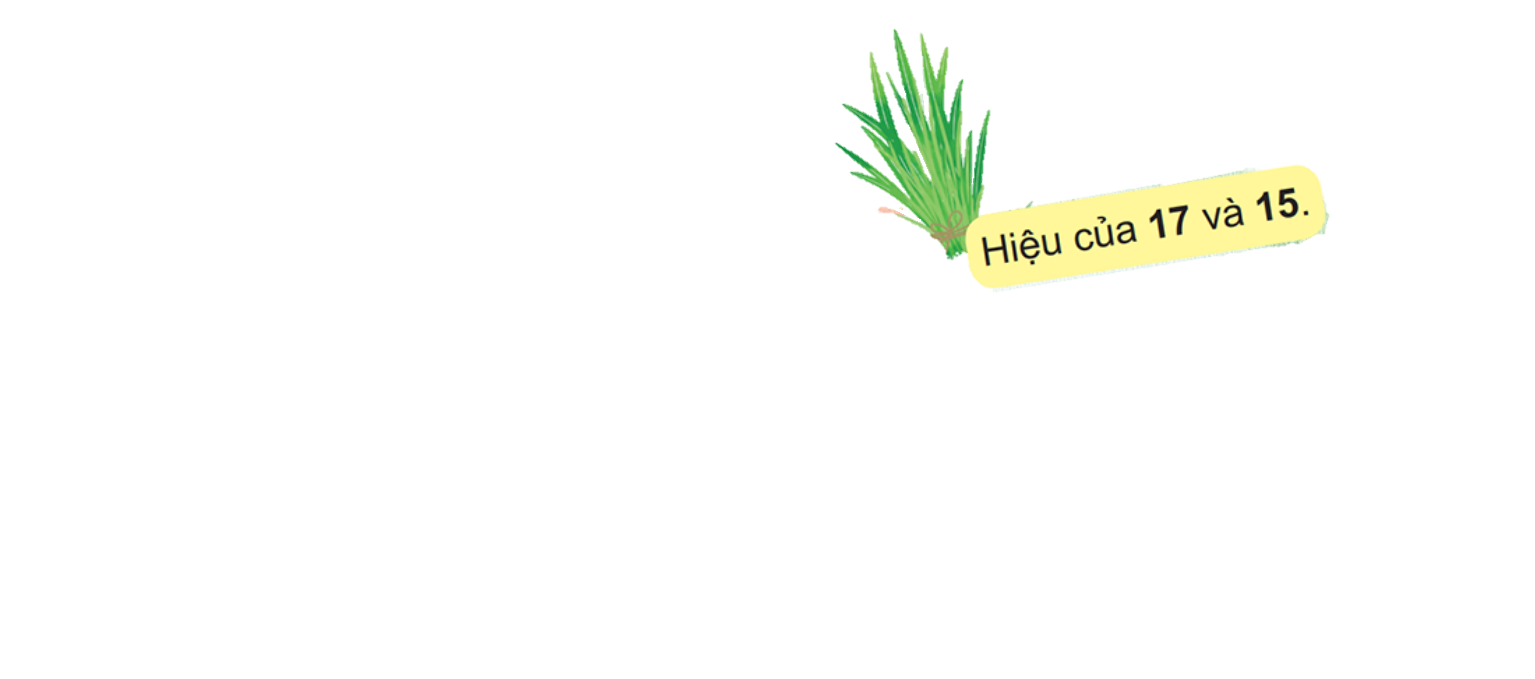 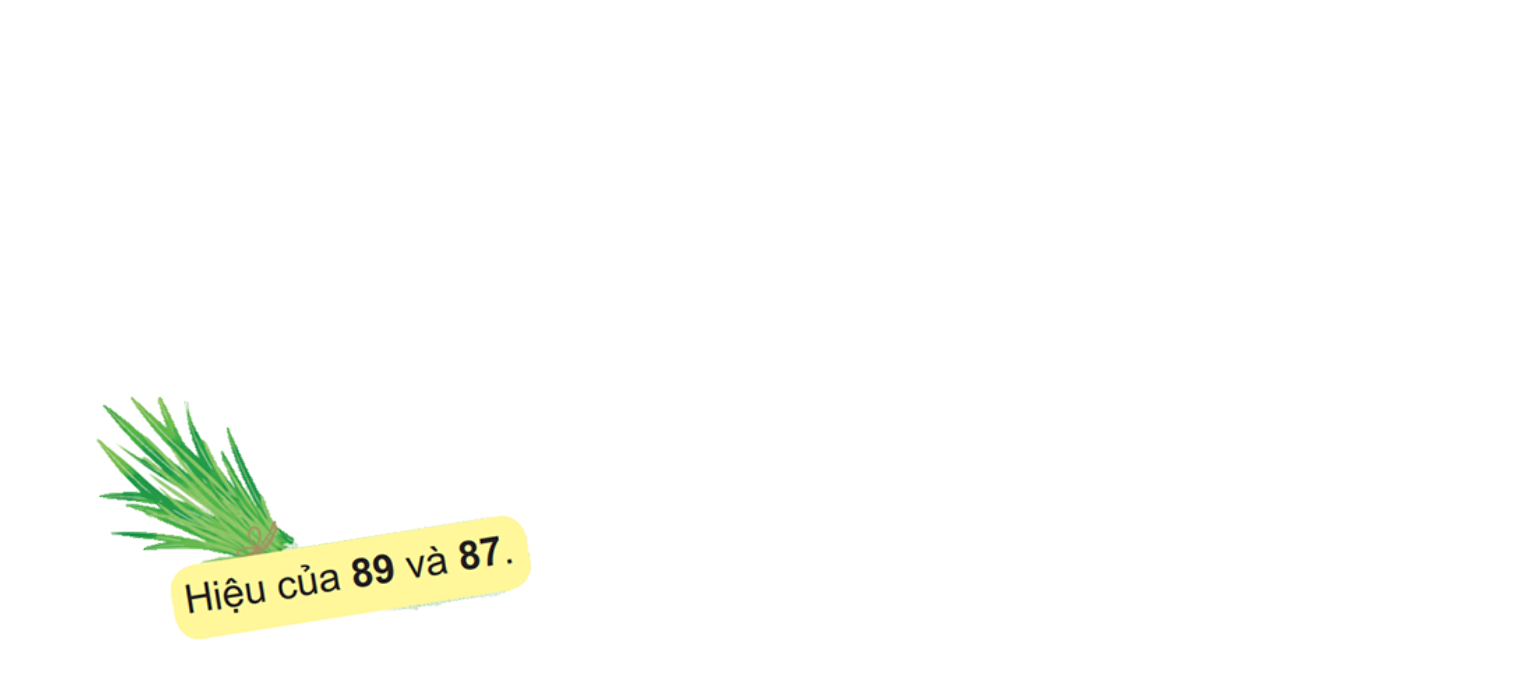 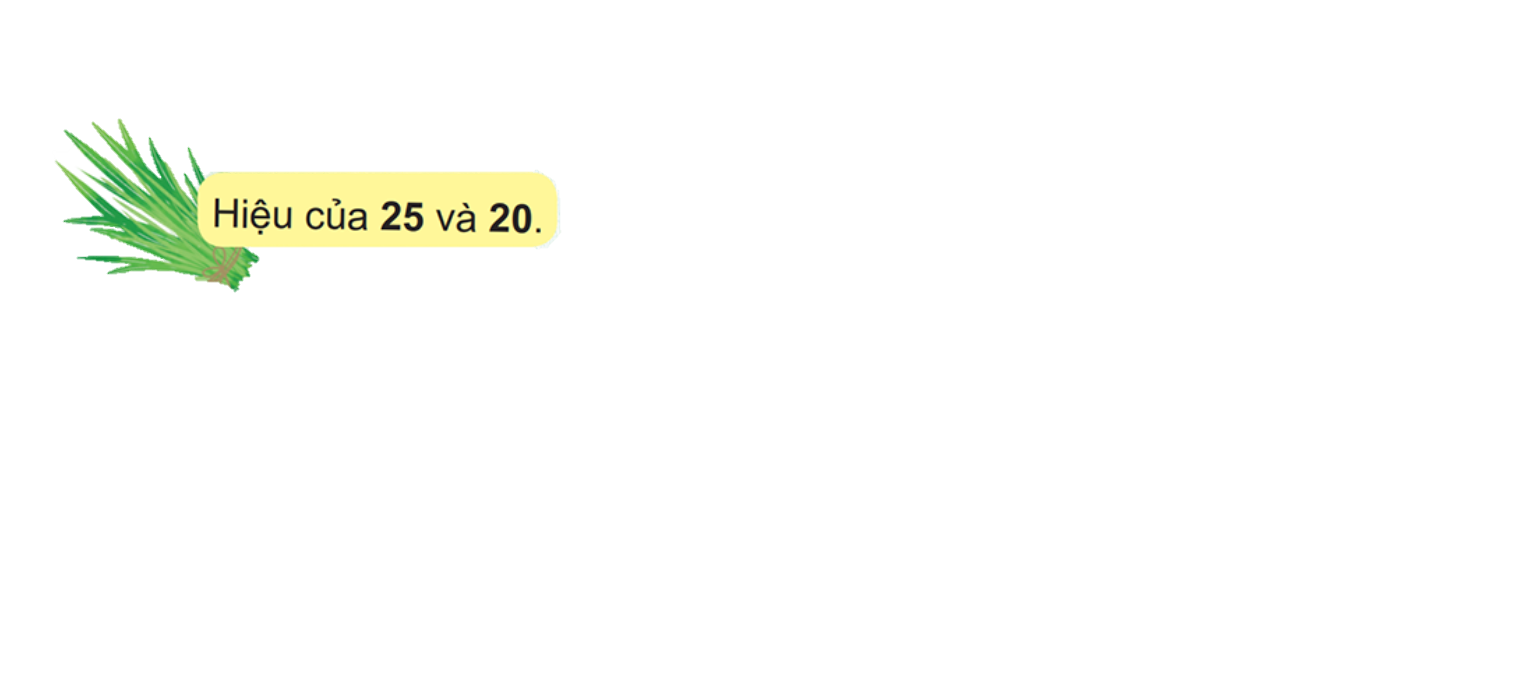 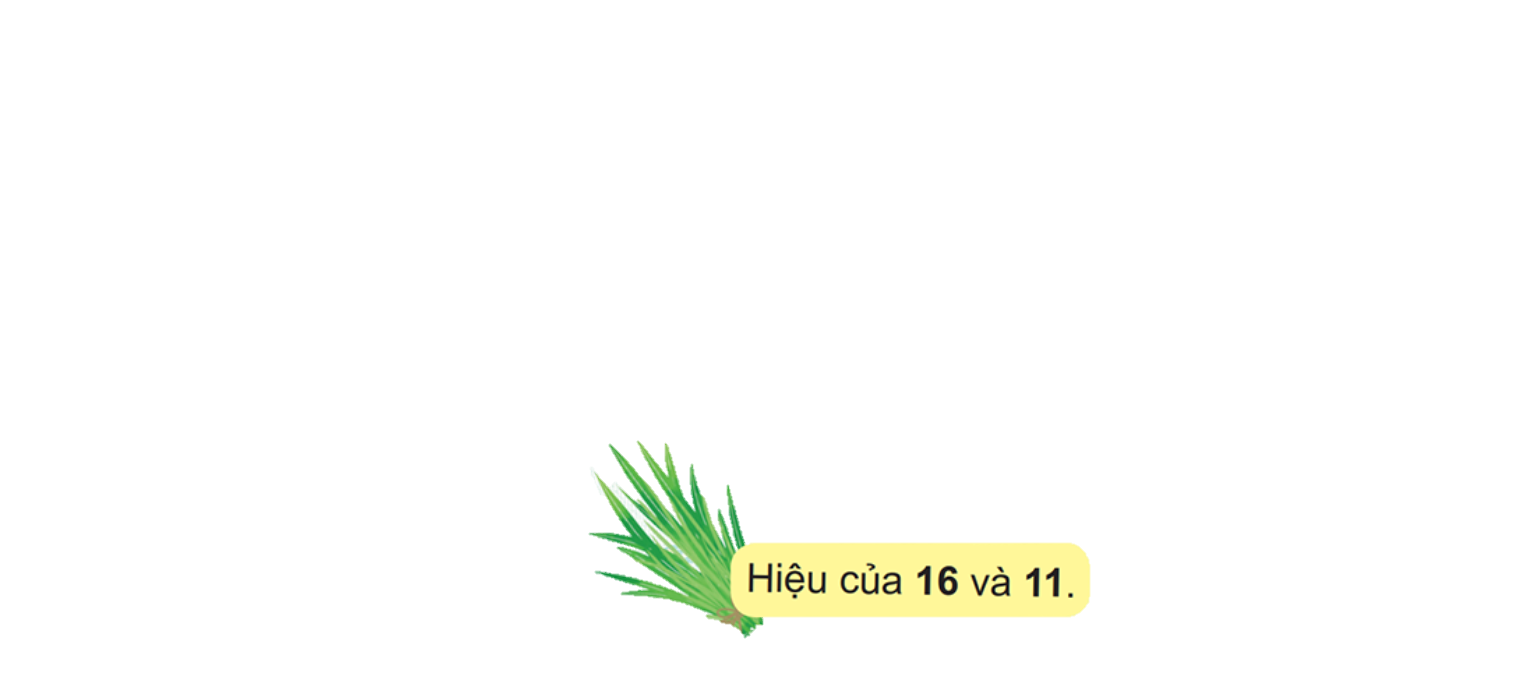 TỰ ĐÁNH GIÁ
*Nhận biết tên gọi các thành phần của phép tính trừ
*Sử dụng các kiến thức đã học để ứng dụng vào thực tế.
*Tích cực phát biểu, tham gia các hoạt động trong giờ học
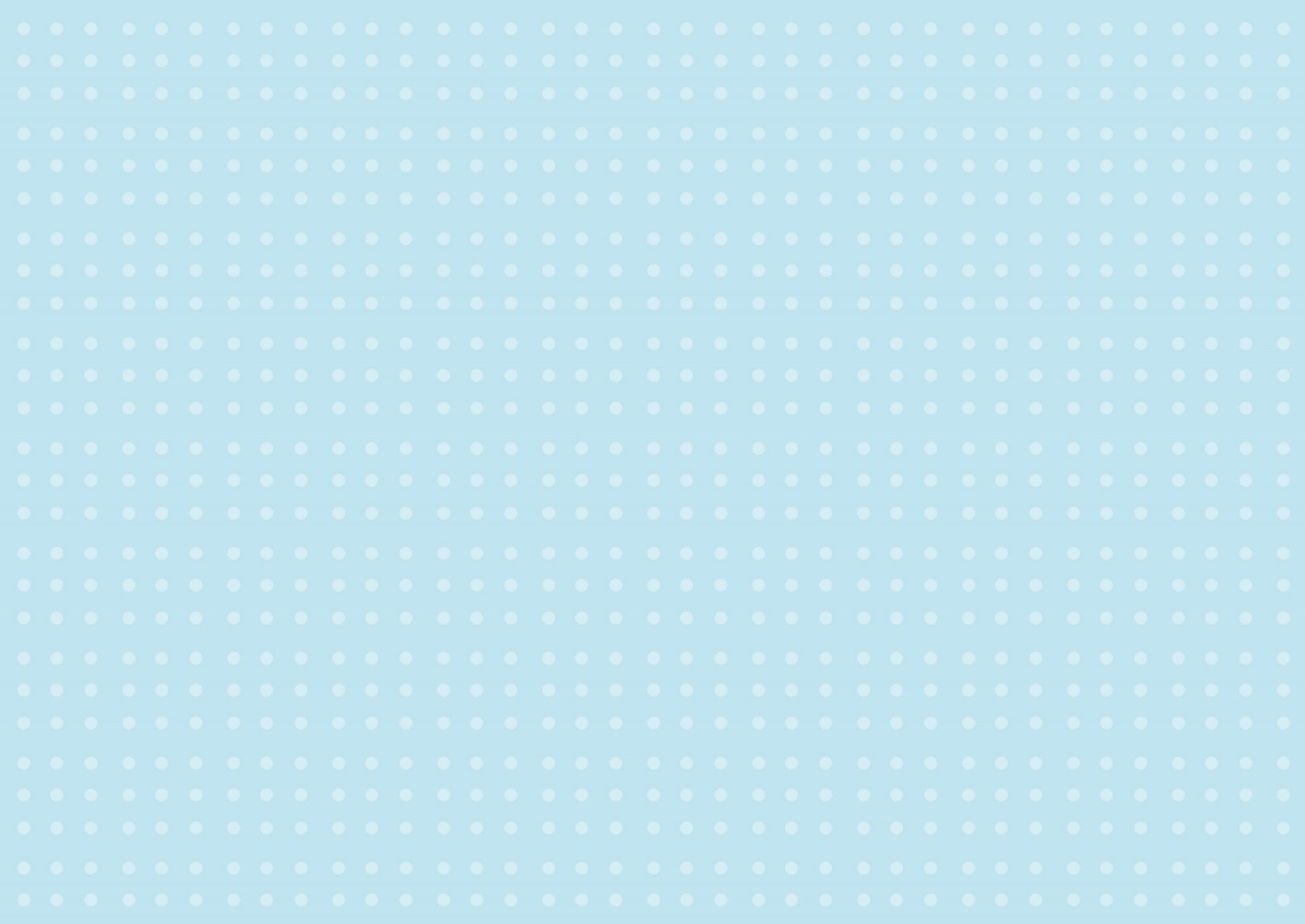 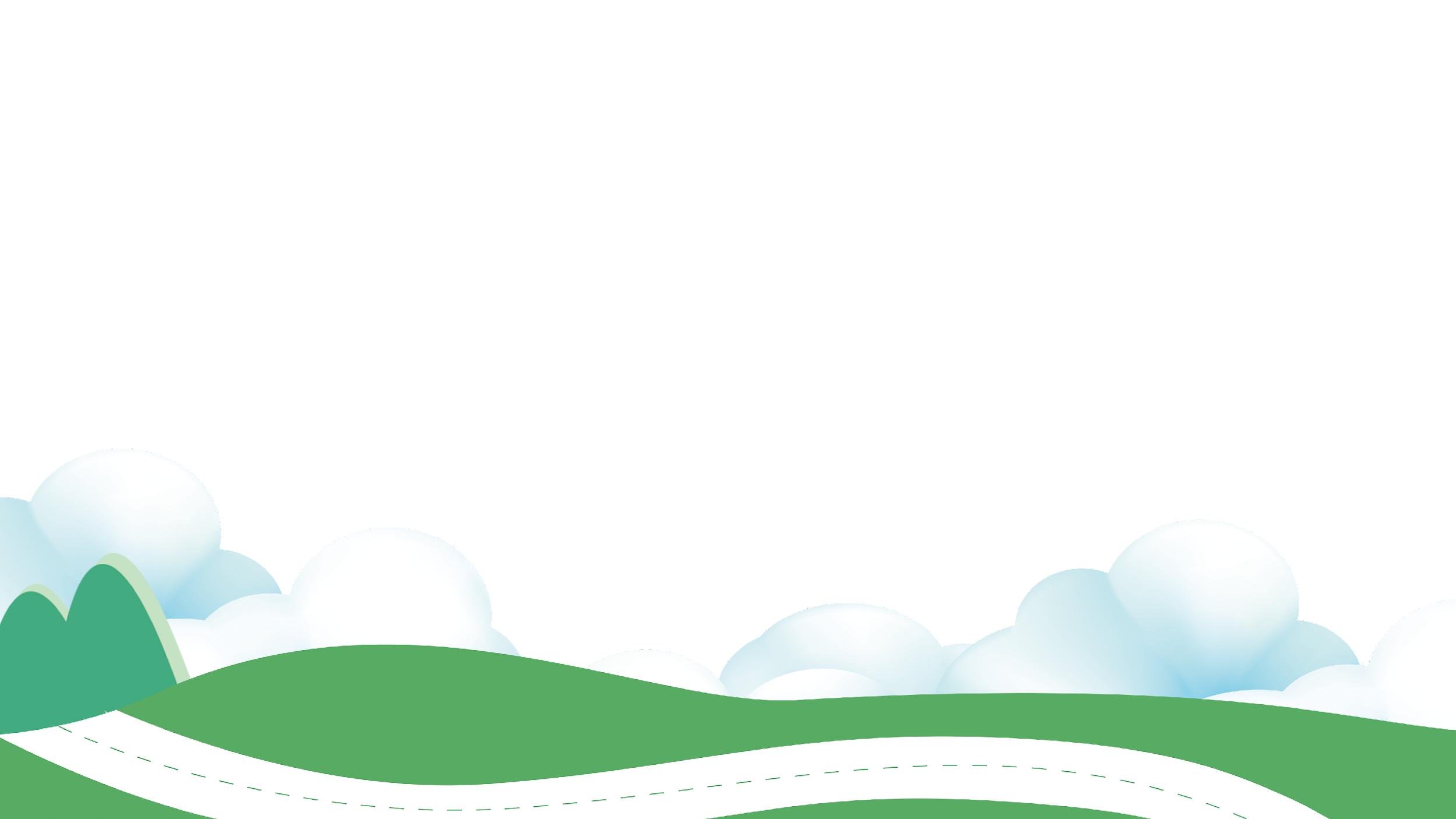 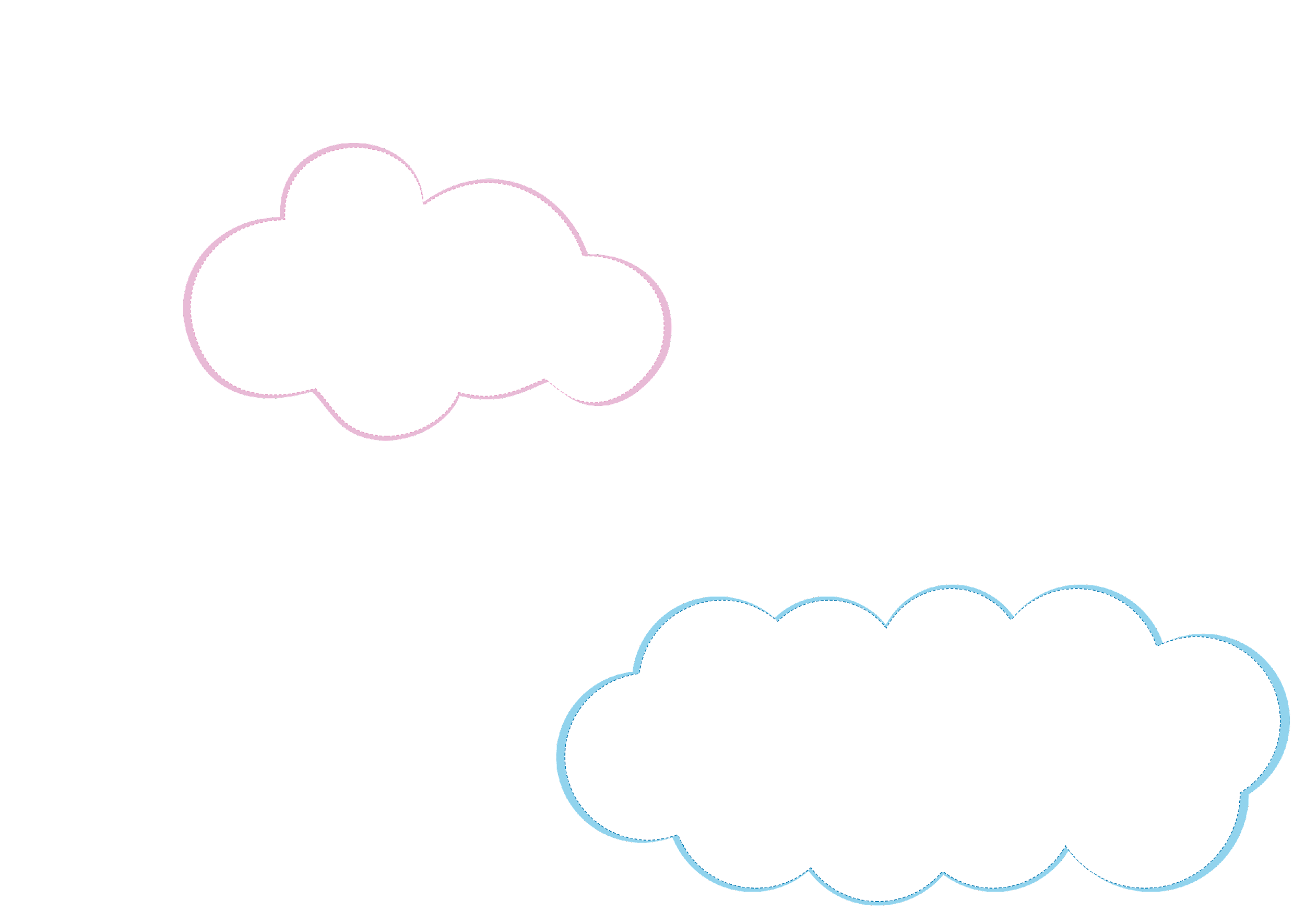 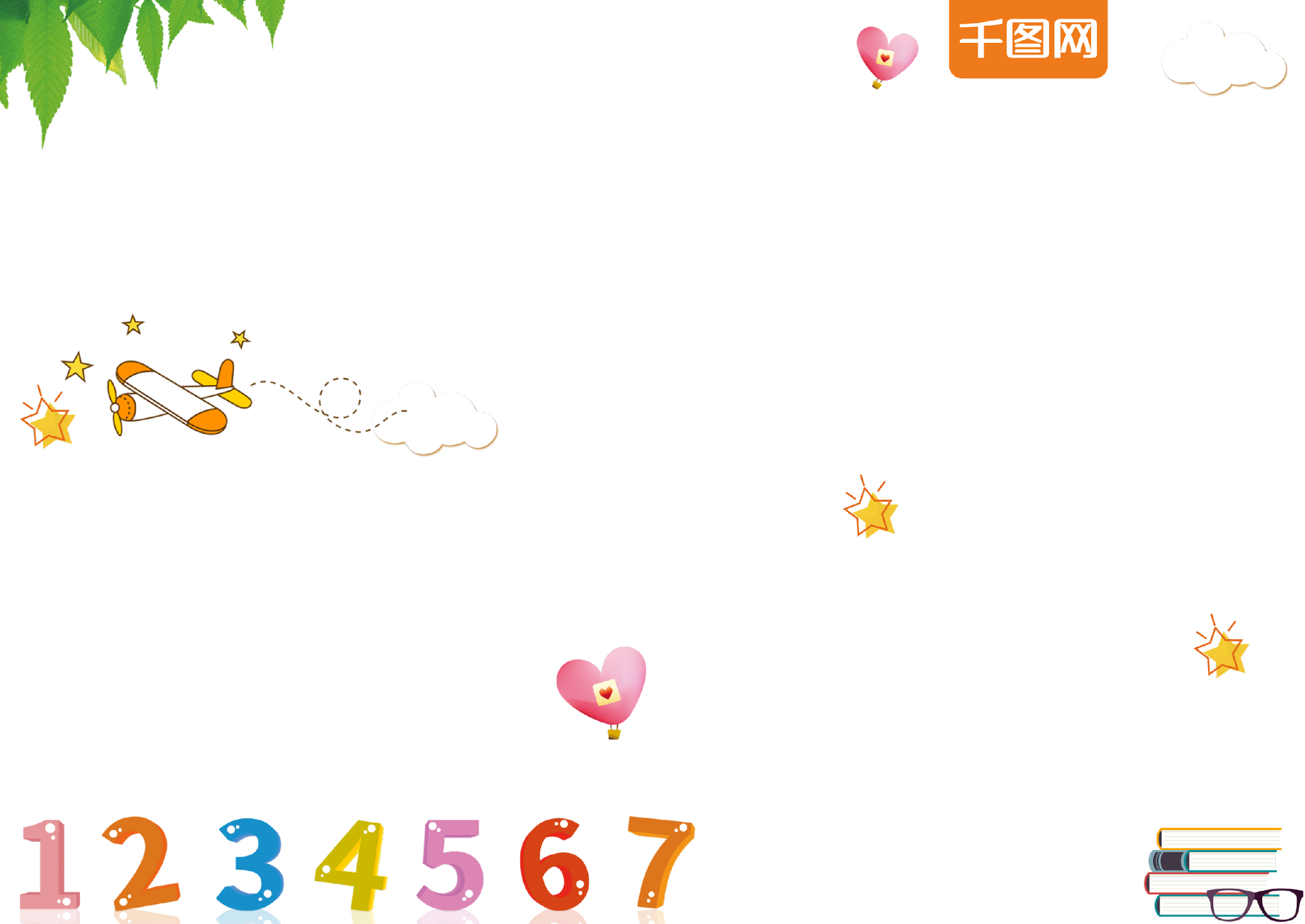 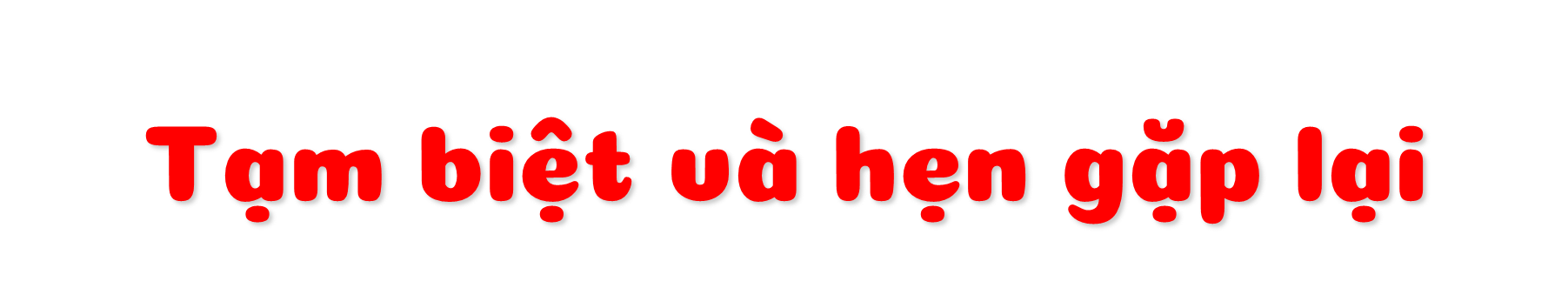 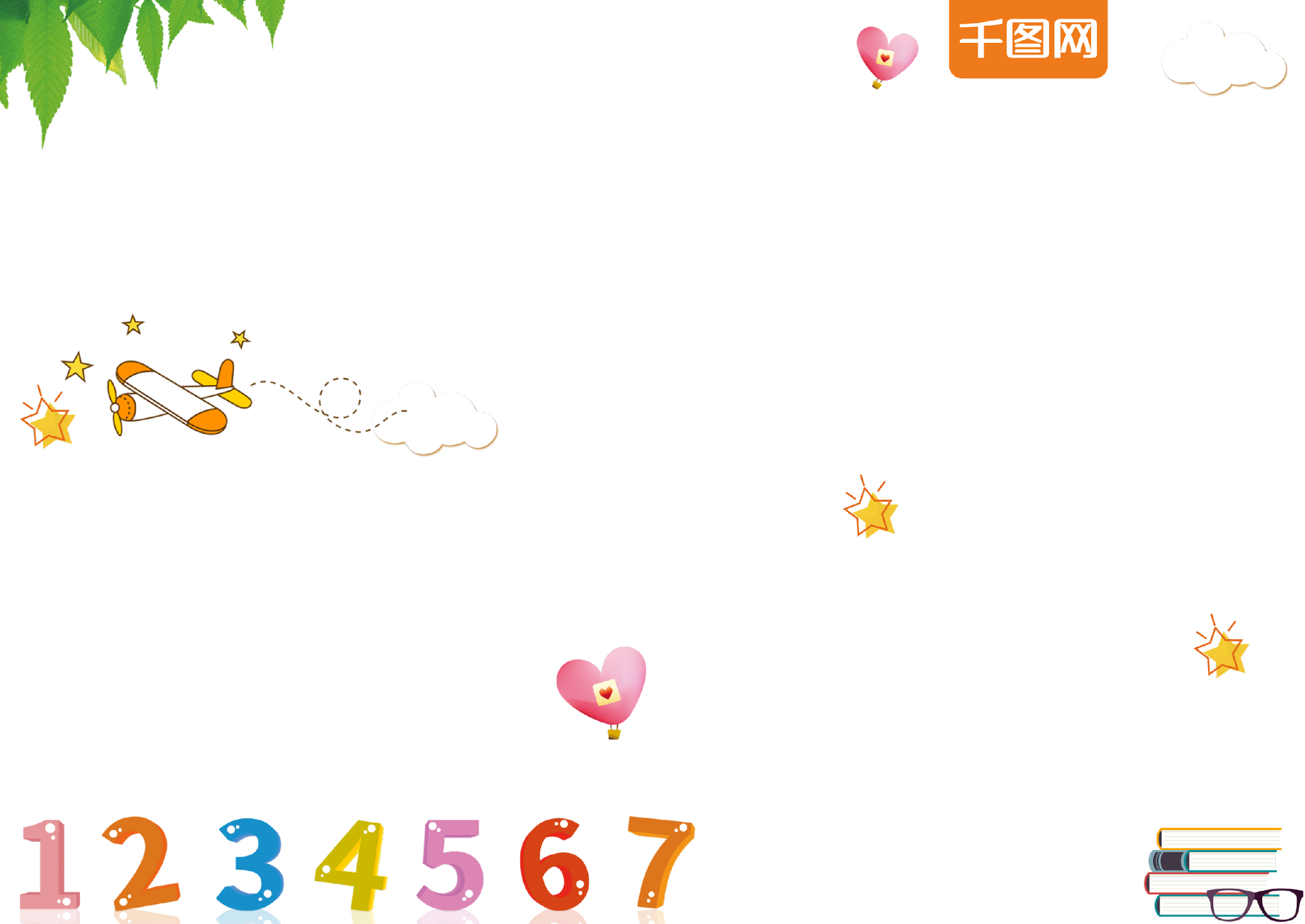